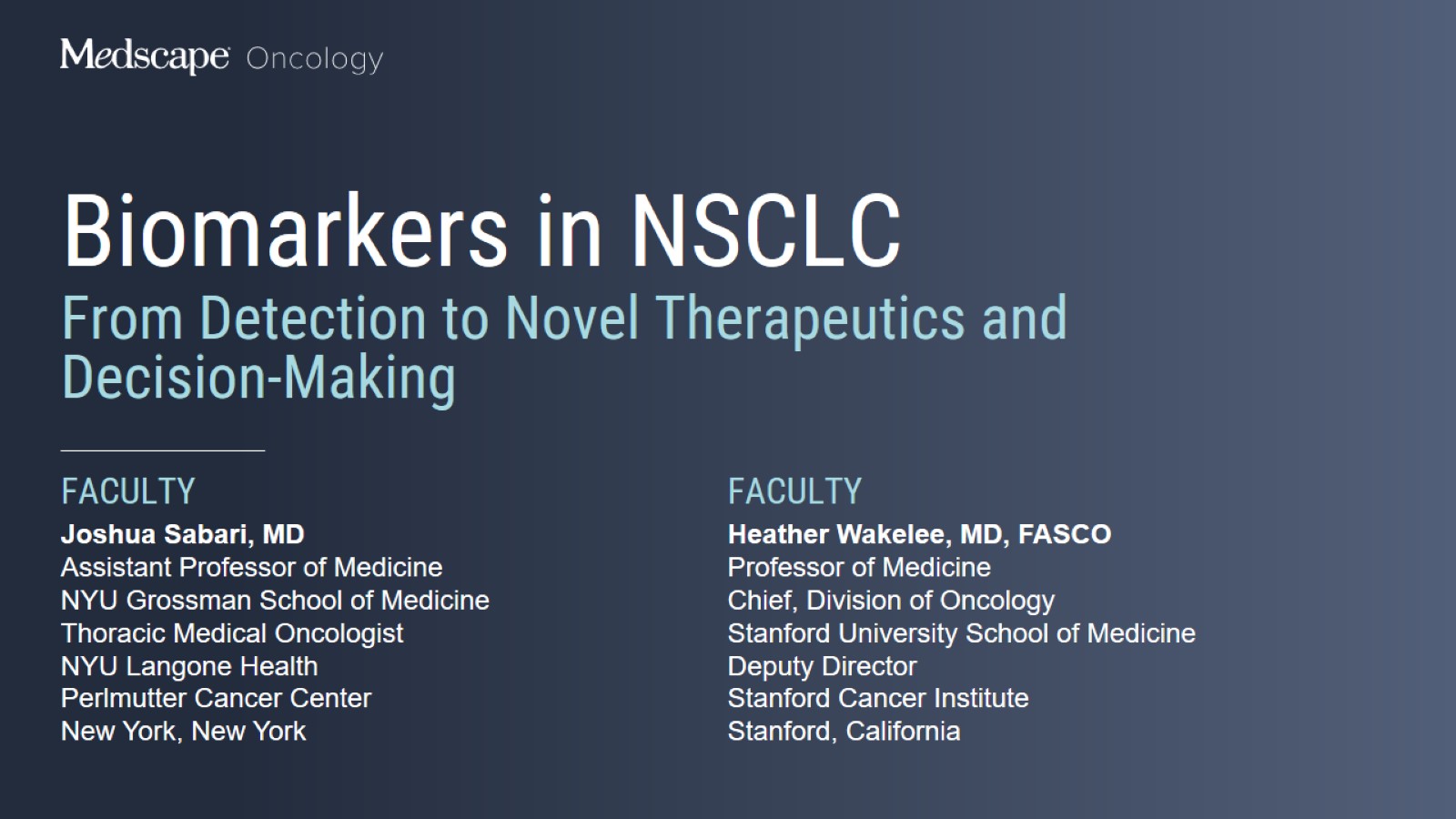 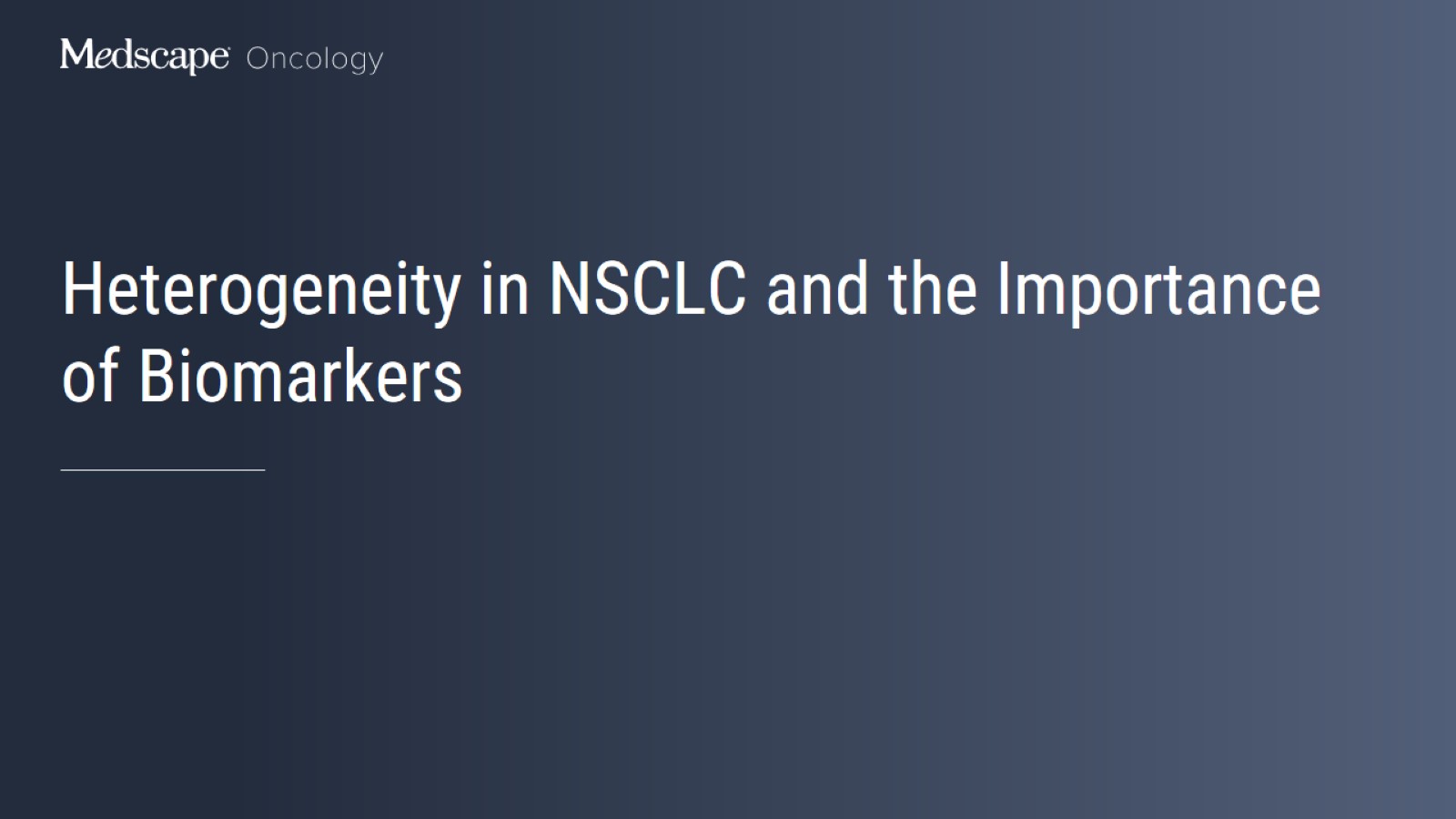 Heterogeneity in NSCLC and the Importance of Biomarkers
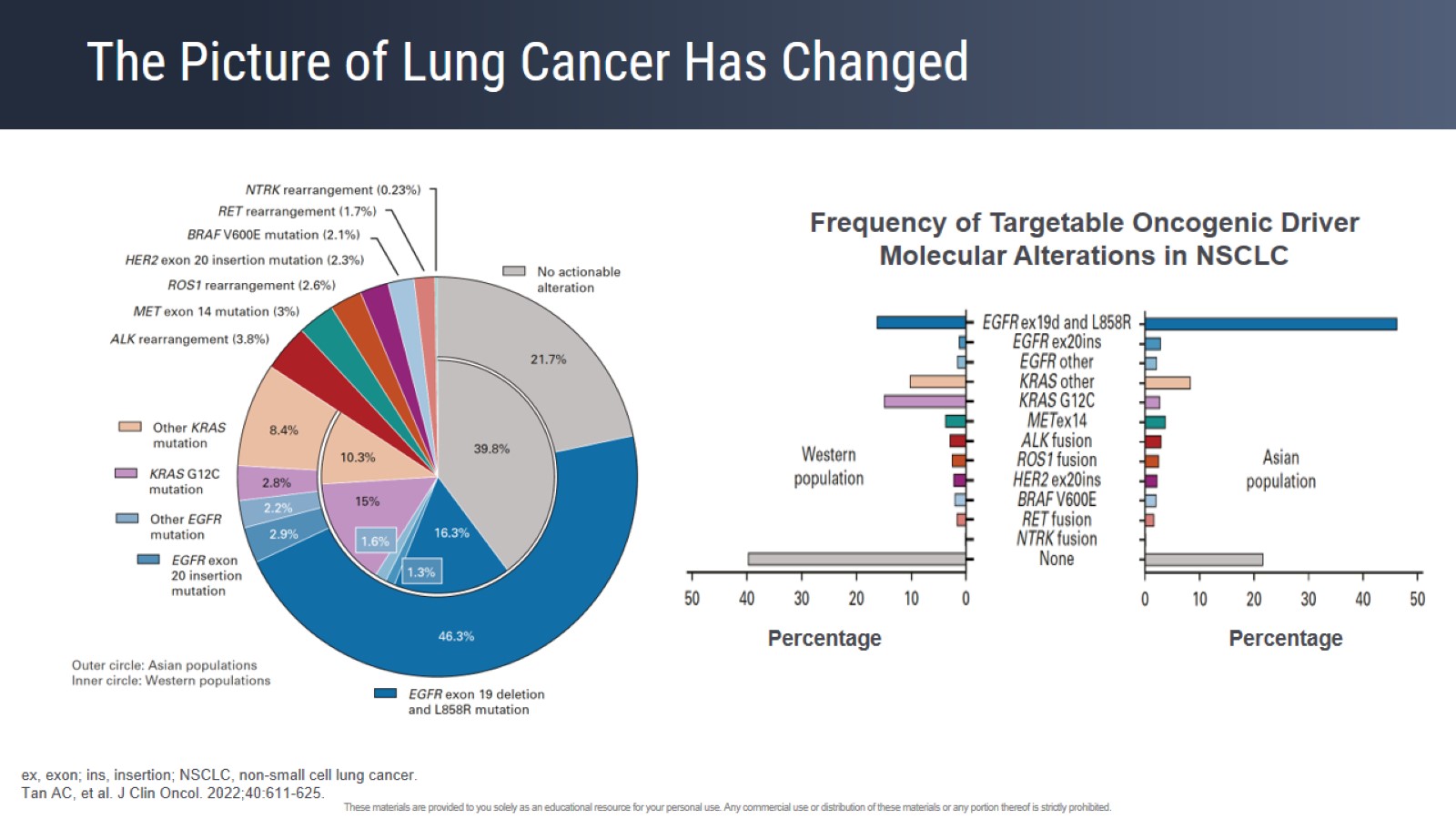 The Picture of Lung Cancer Has Changed
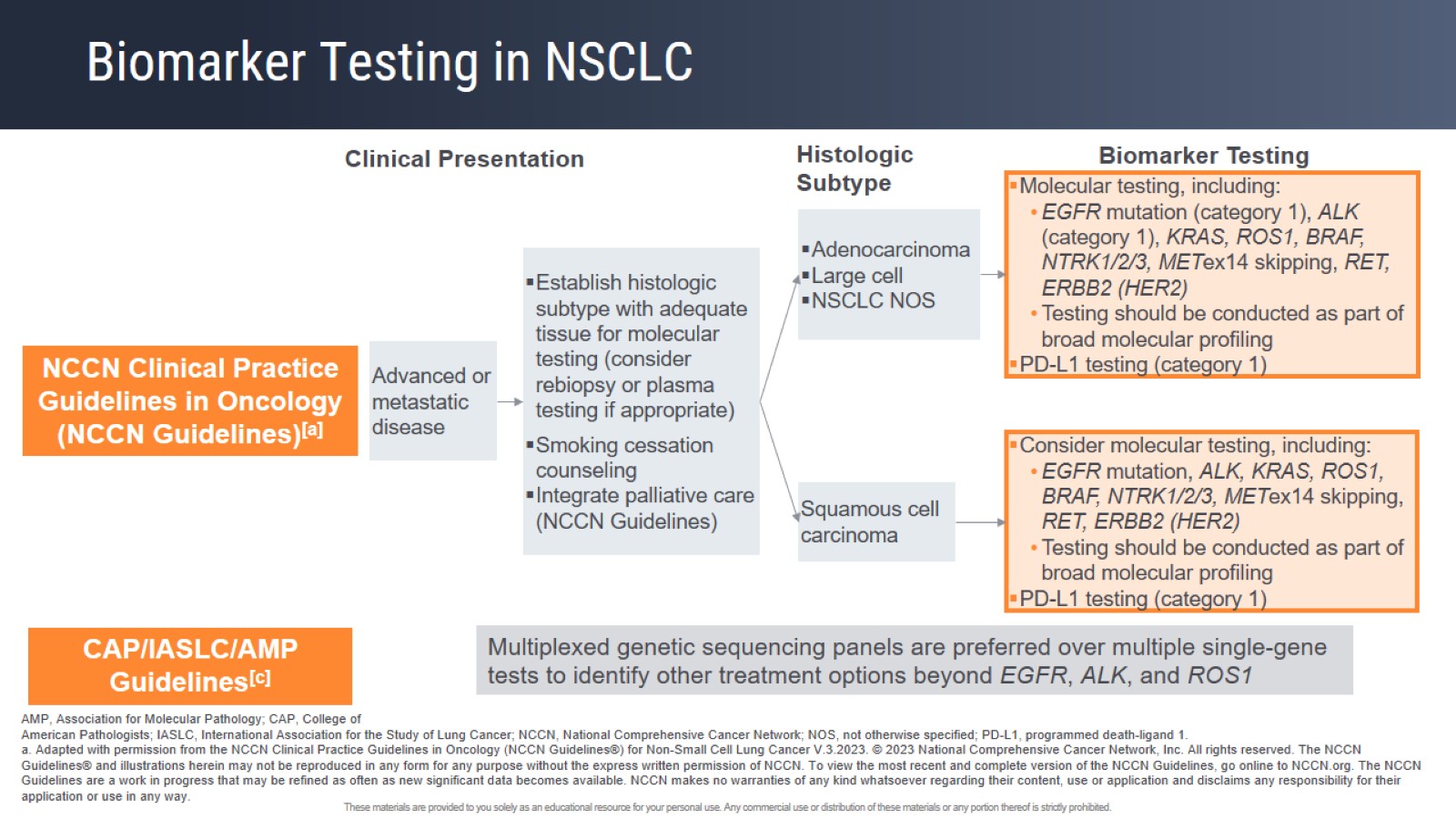 Biomarker Testing in NSCLC
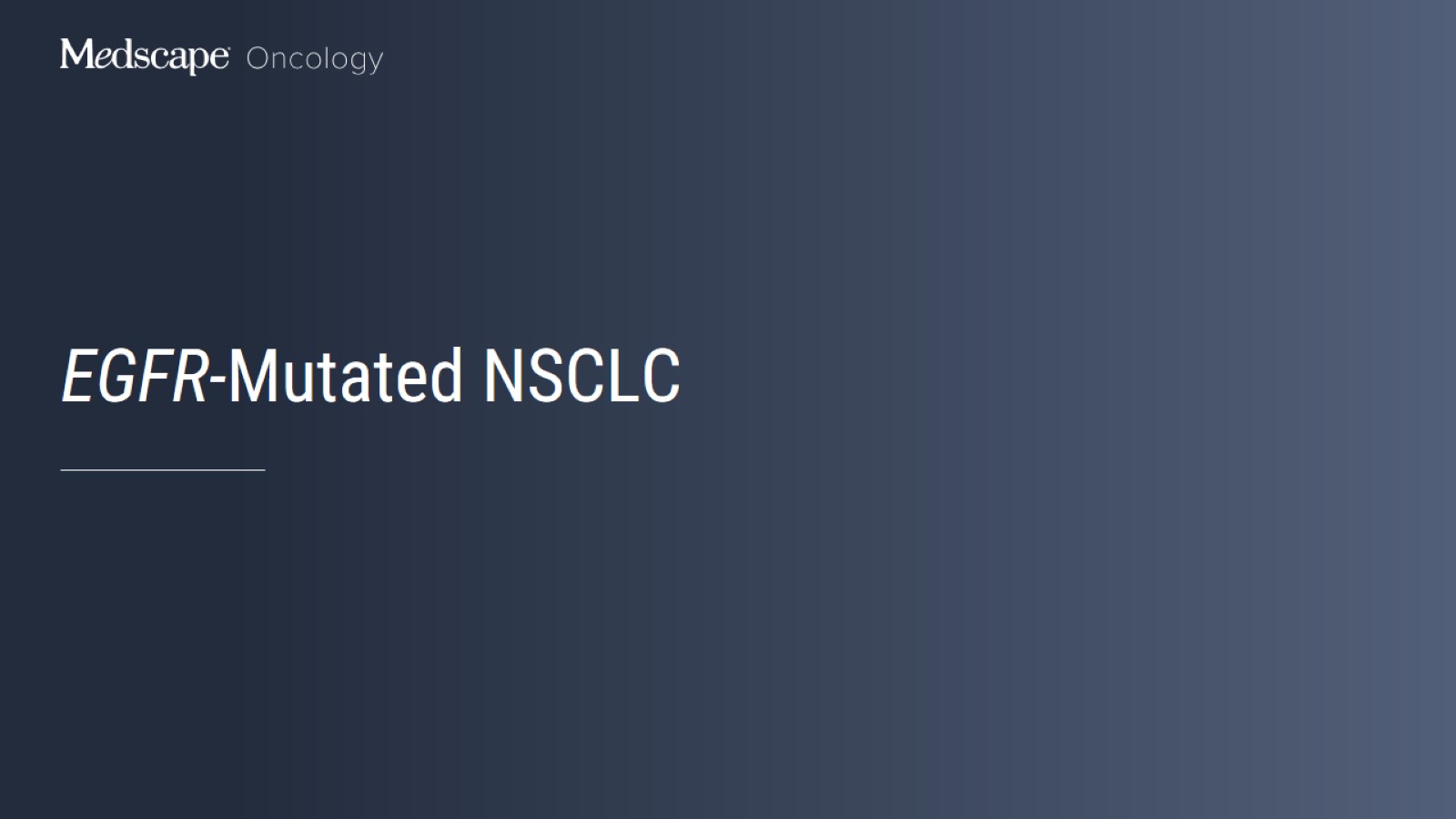 EGFR-Mutated NSCLC
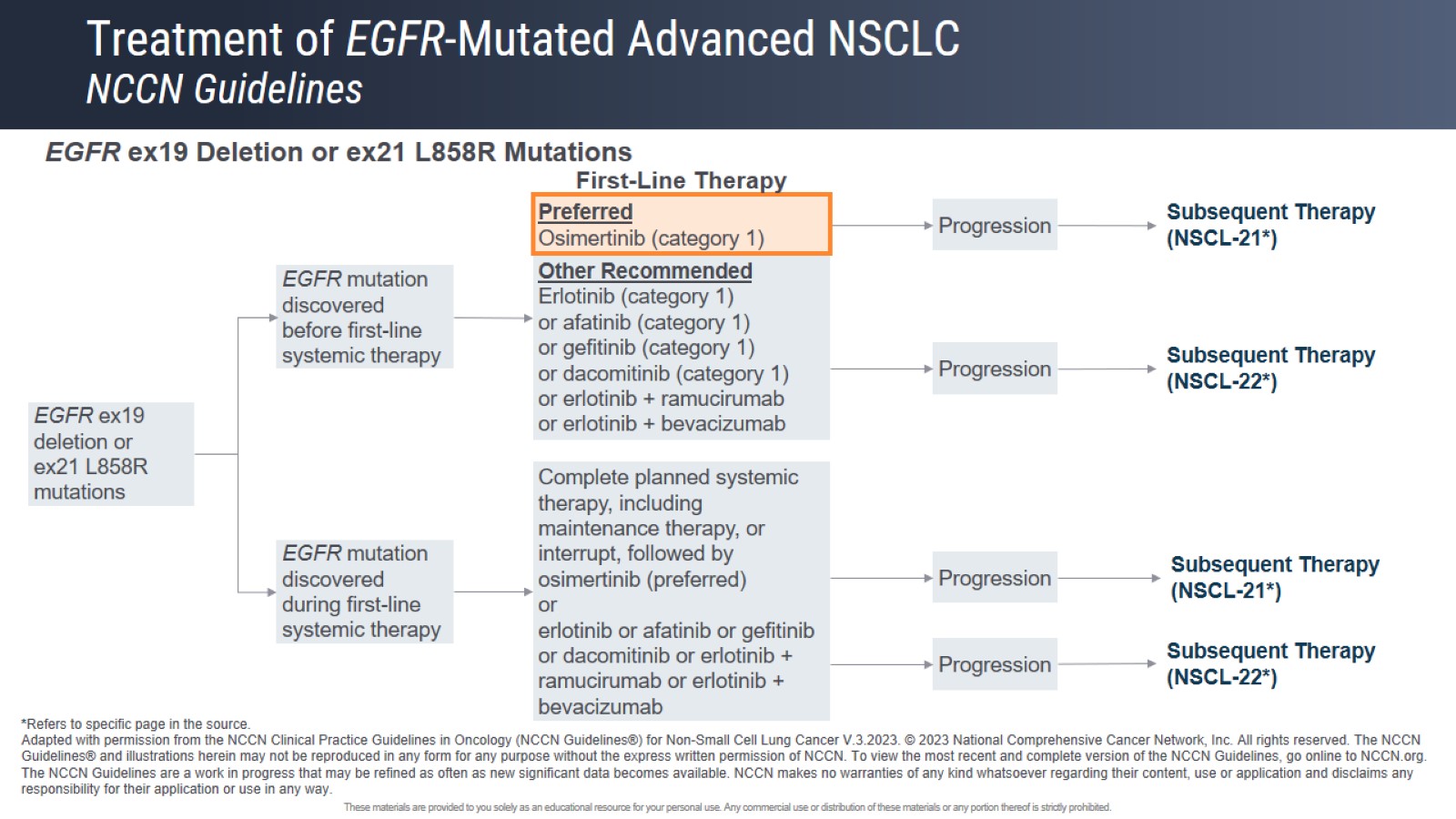 Treatment of EGFR-Mutated Advanced NSCLCNCCN Guidelines
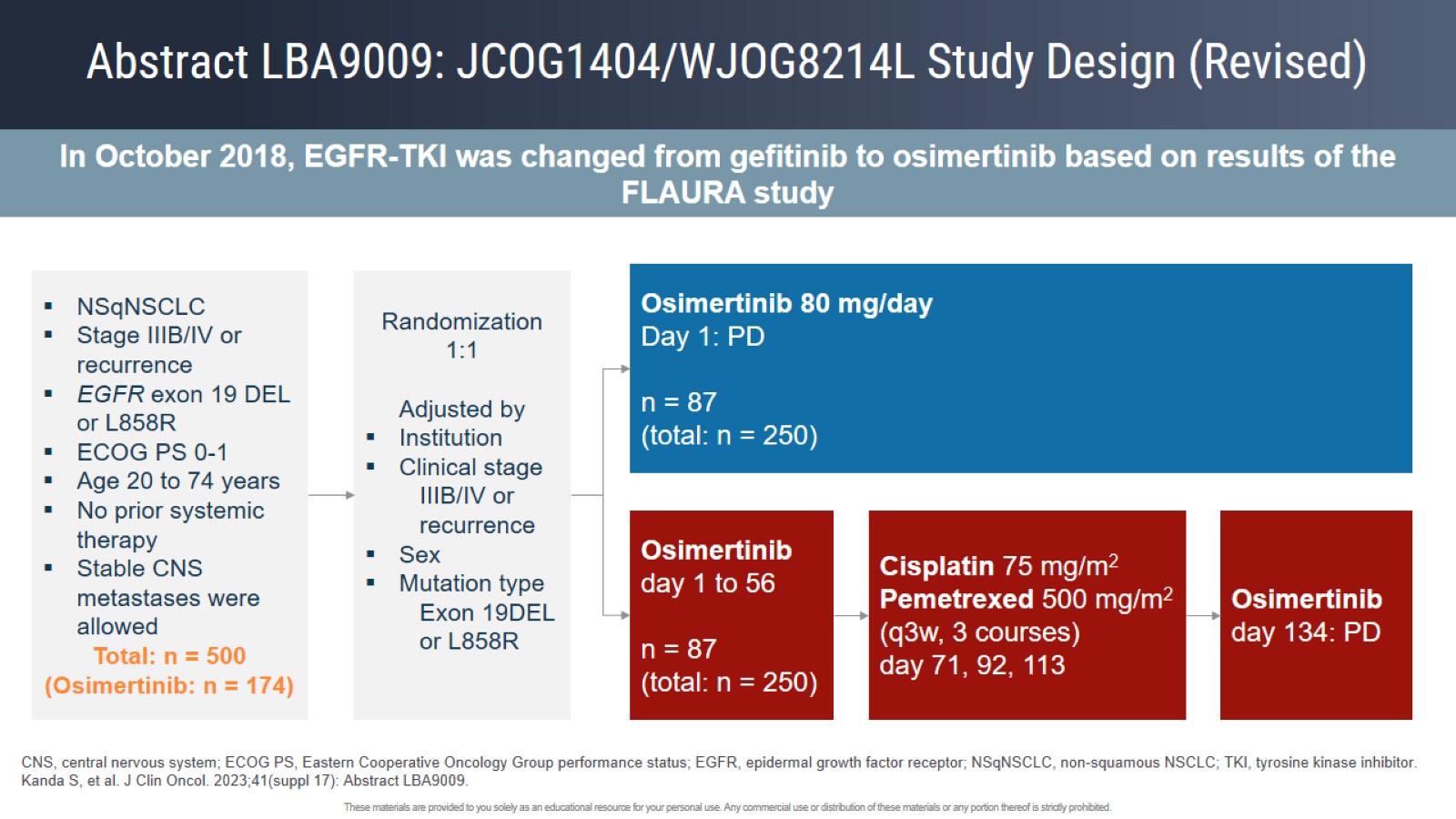 Abstract LBA9009: JCOG1404/WJOG8214L Study Design (Revised)
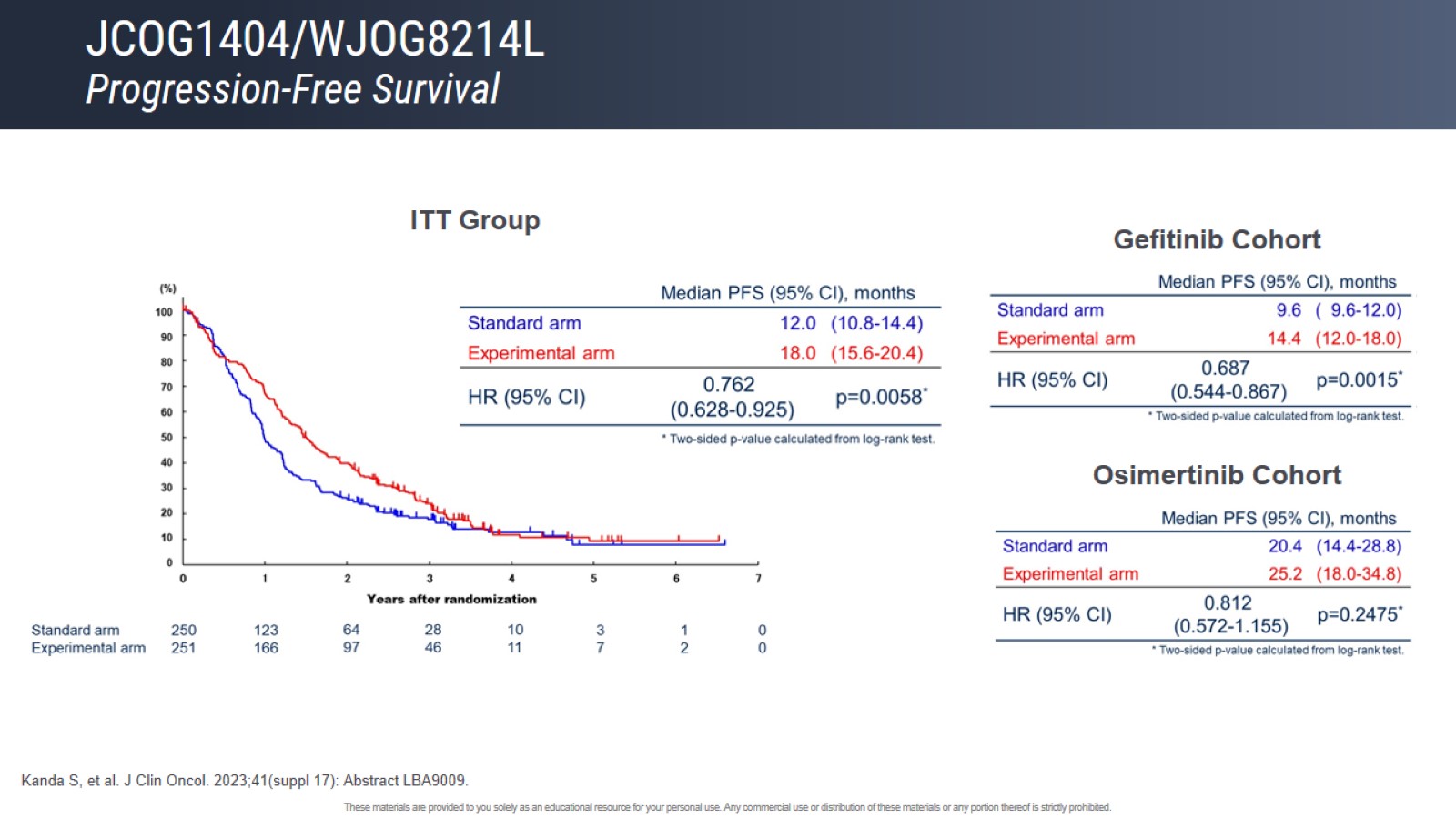 JCOG1404/WJOG8214L Progression-Free Survival
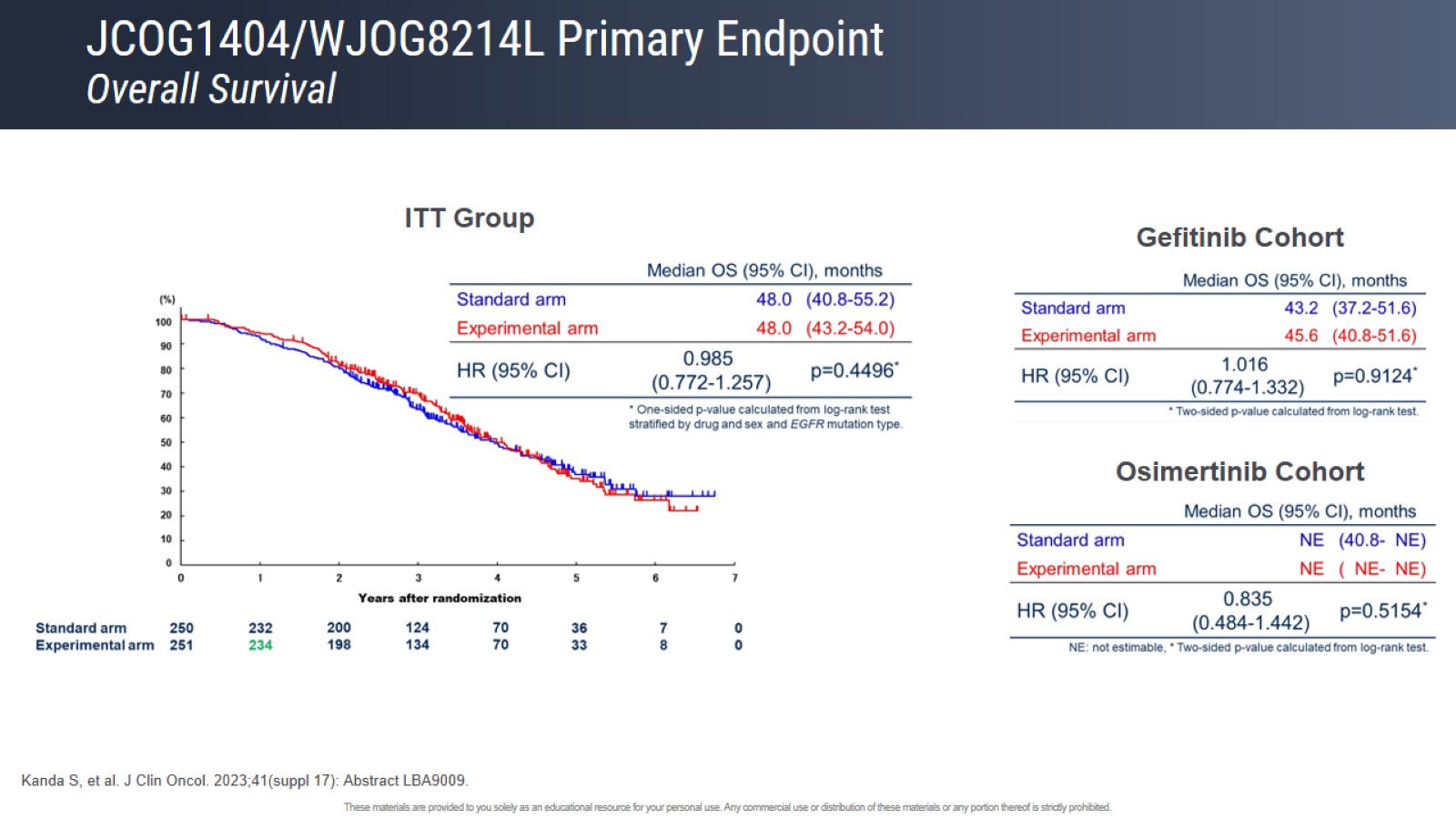 JCOG1404/WJOG8214L Primary EndpointOverall Survival
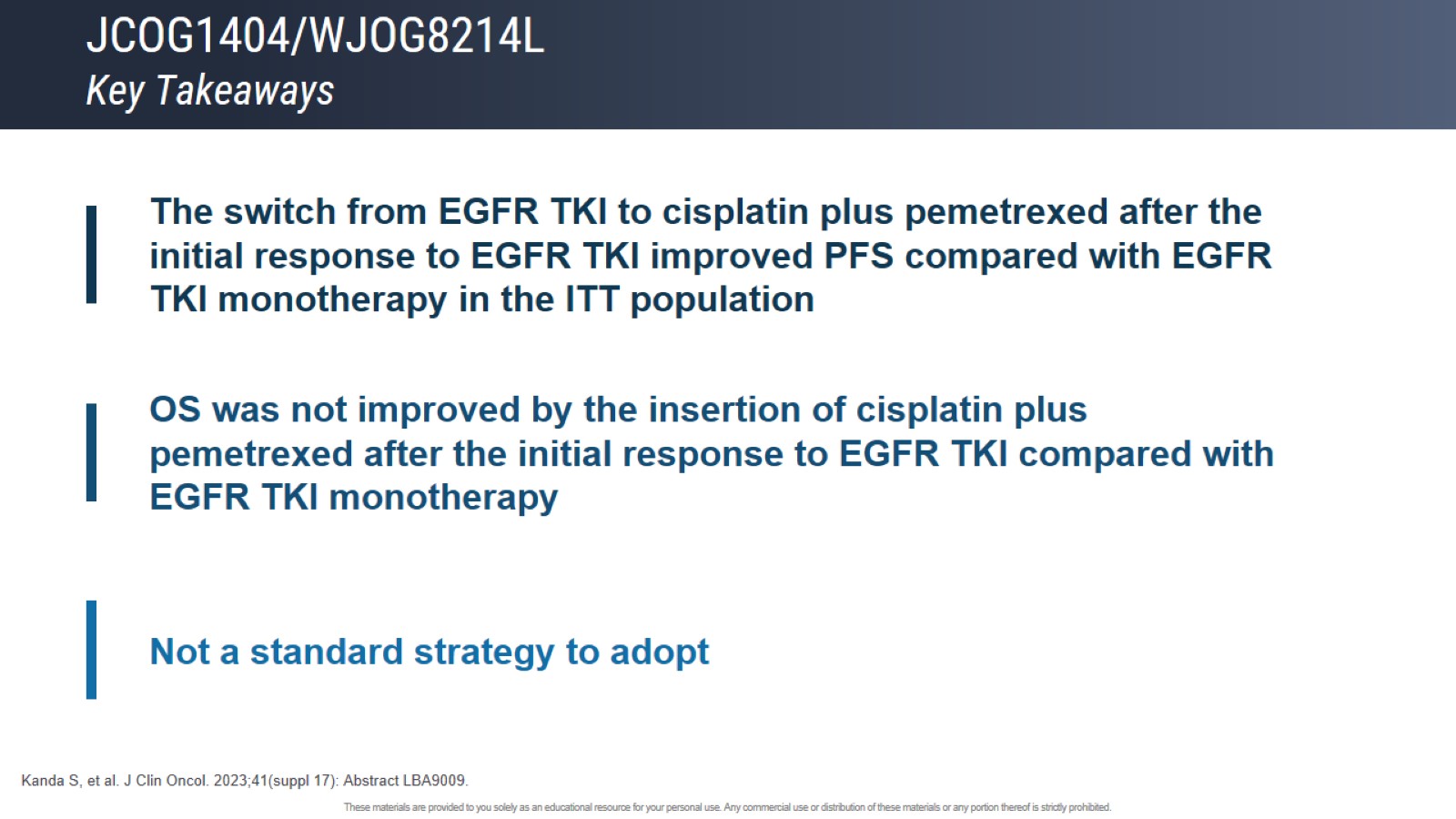 JCOG1404/WJOG8214LKey Takeaways
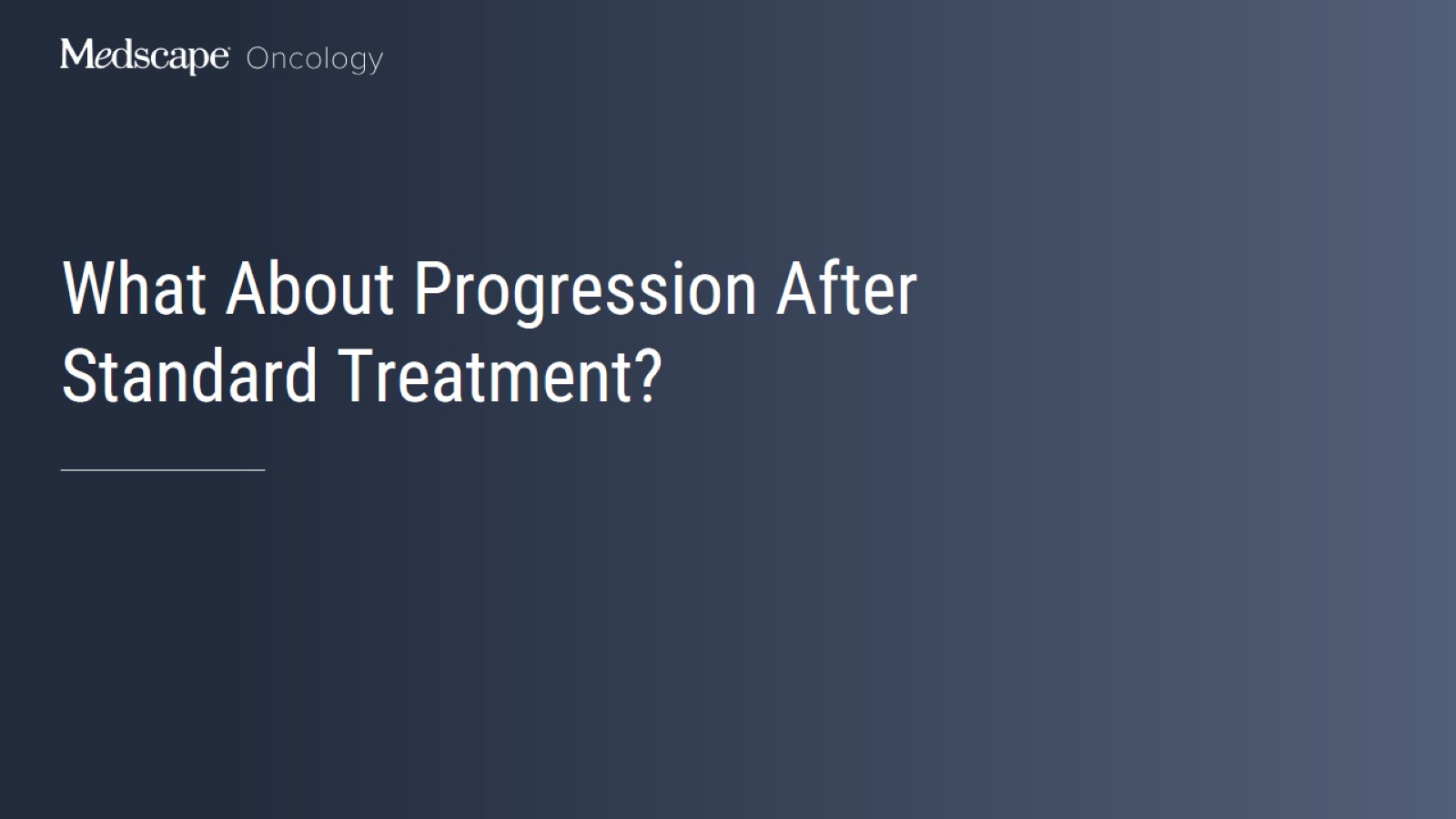 What About Progression AfterStandard Treatment?
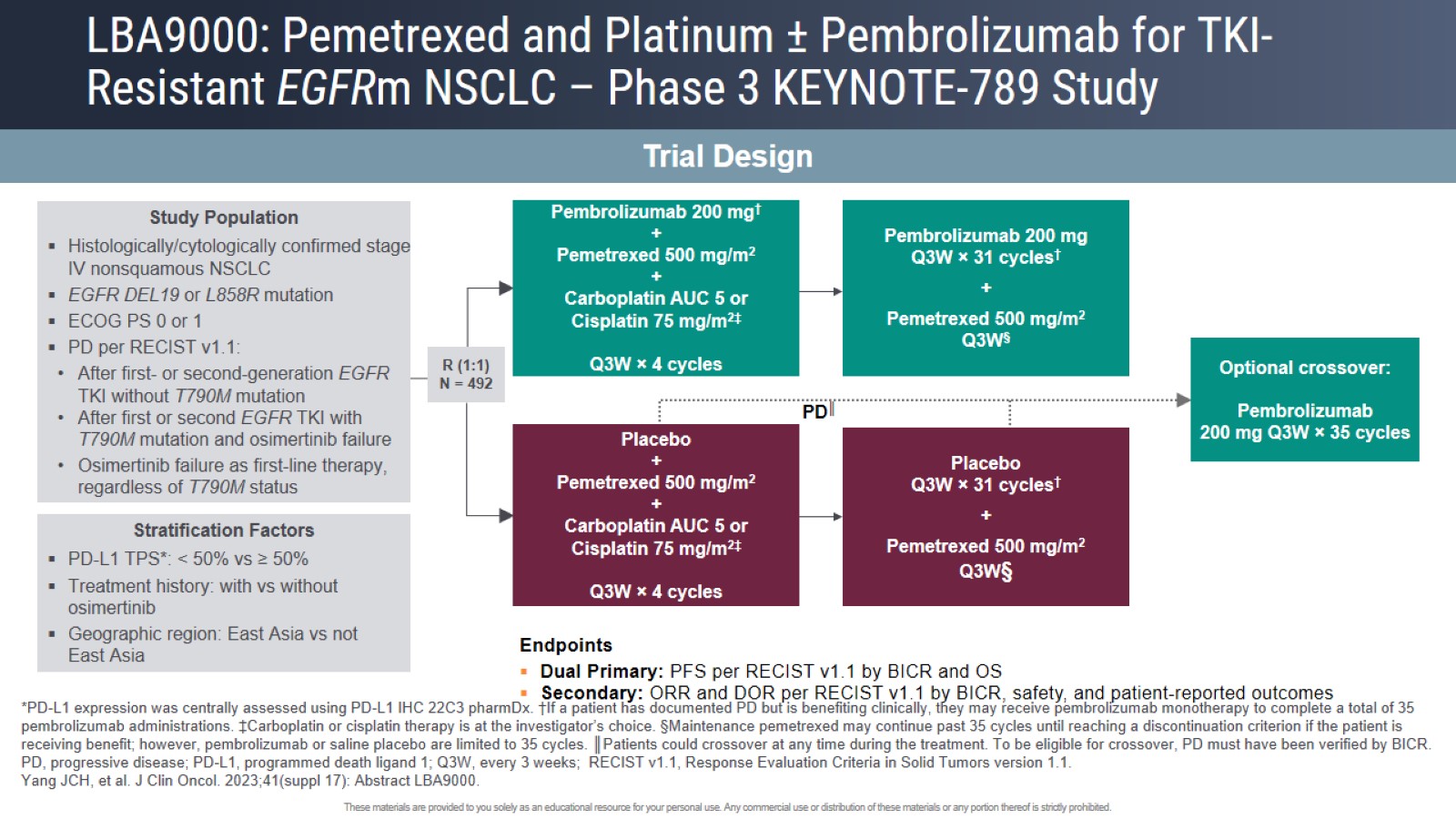 LBA9000: Pemetrexed and Platinum ± Pembrolizumab for TKI-Resistant EGFRm NSCLC – Phase 3 KEYNOTE-789 Study
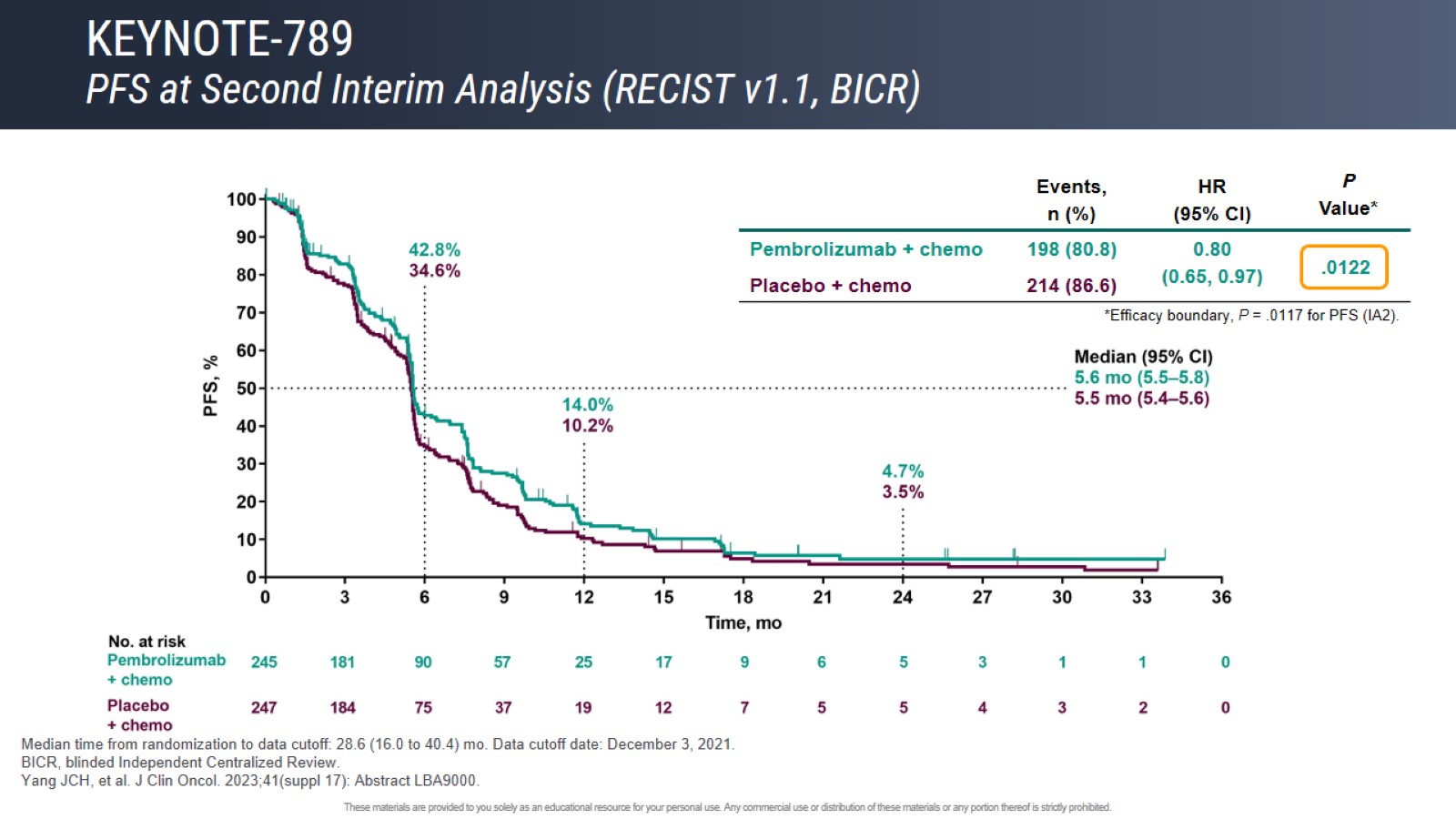 KEYNOTE-789PFS at Second Interim Analysis (RECIST v1.1, BICR)
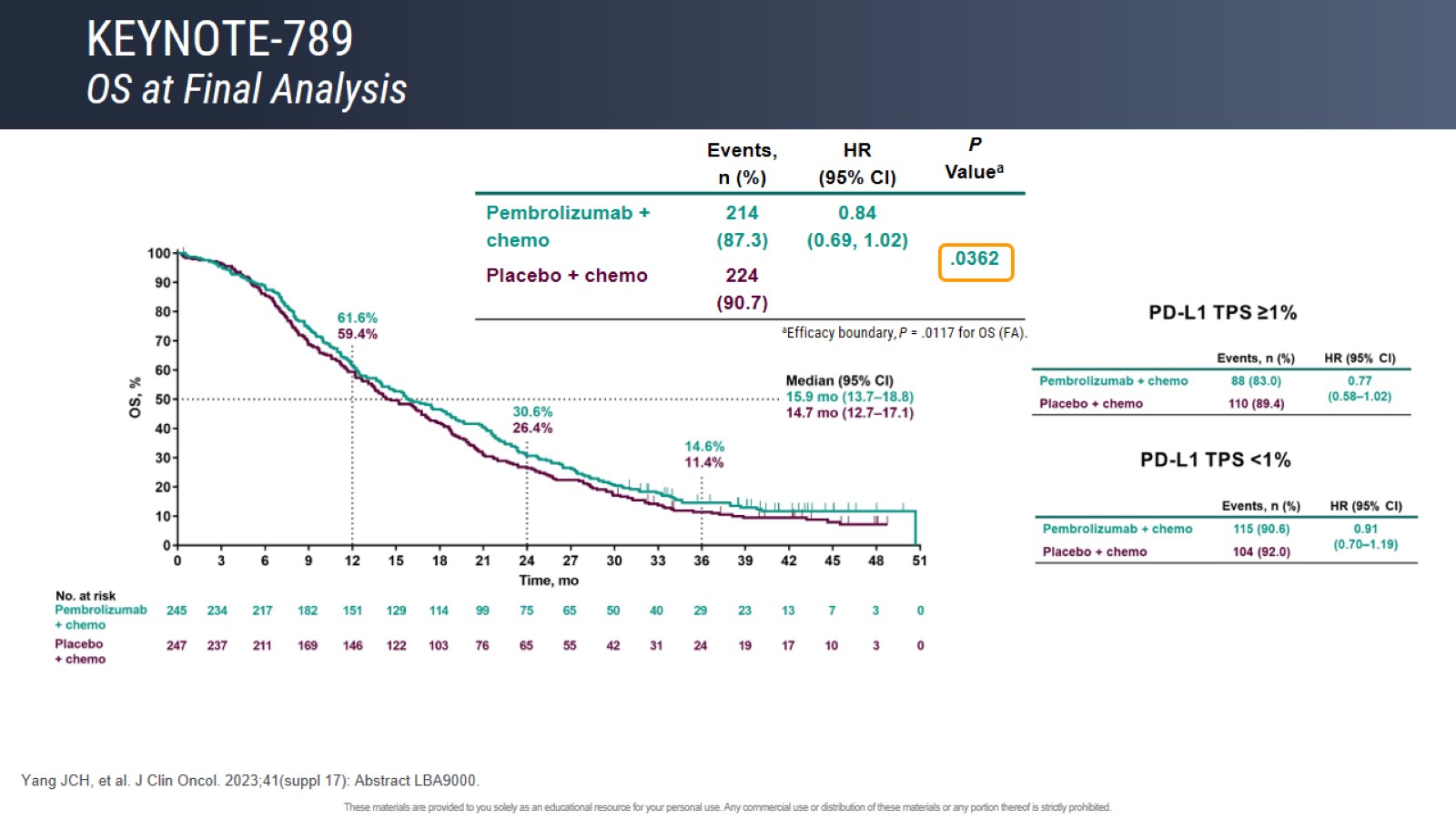 KEYNOTE-789OS at Final Analysis
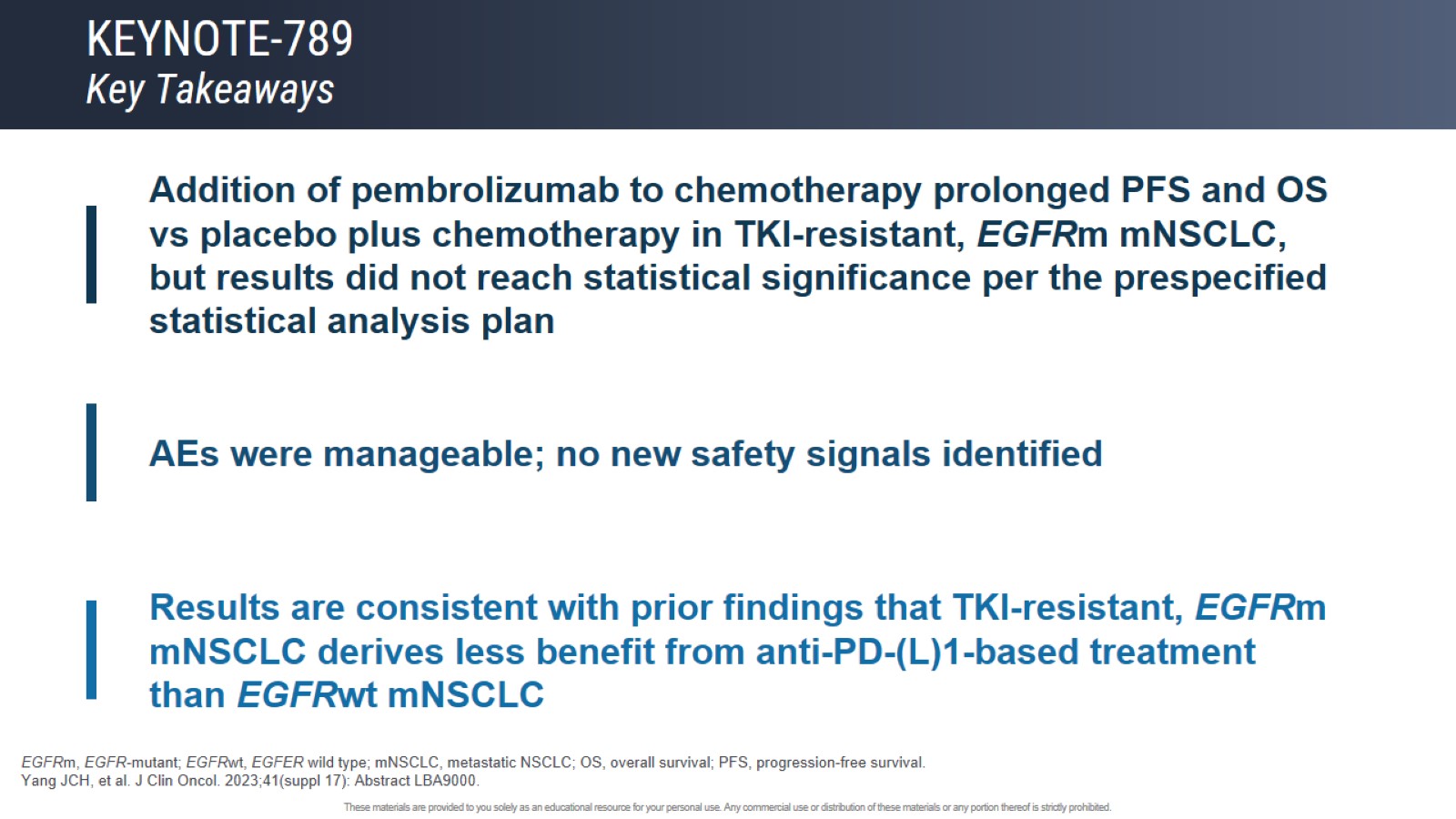 KEYNOTE-789Key Takeaways
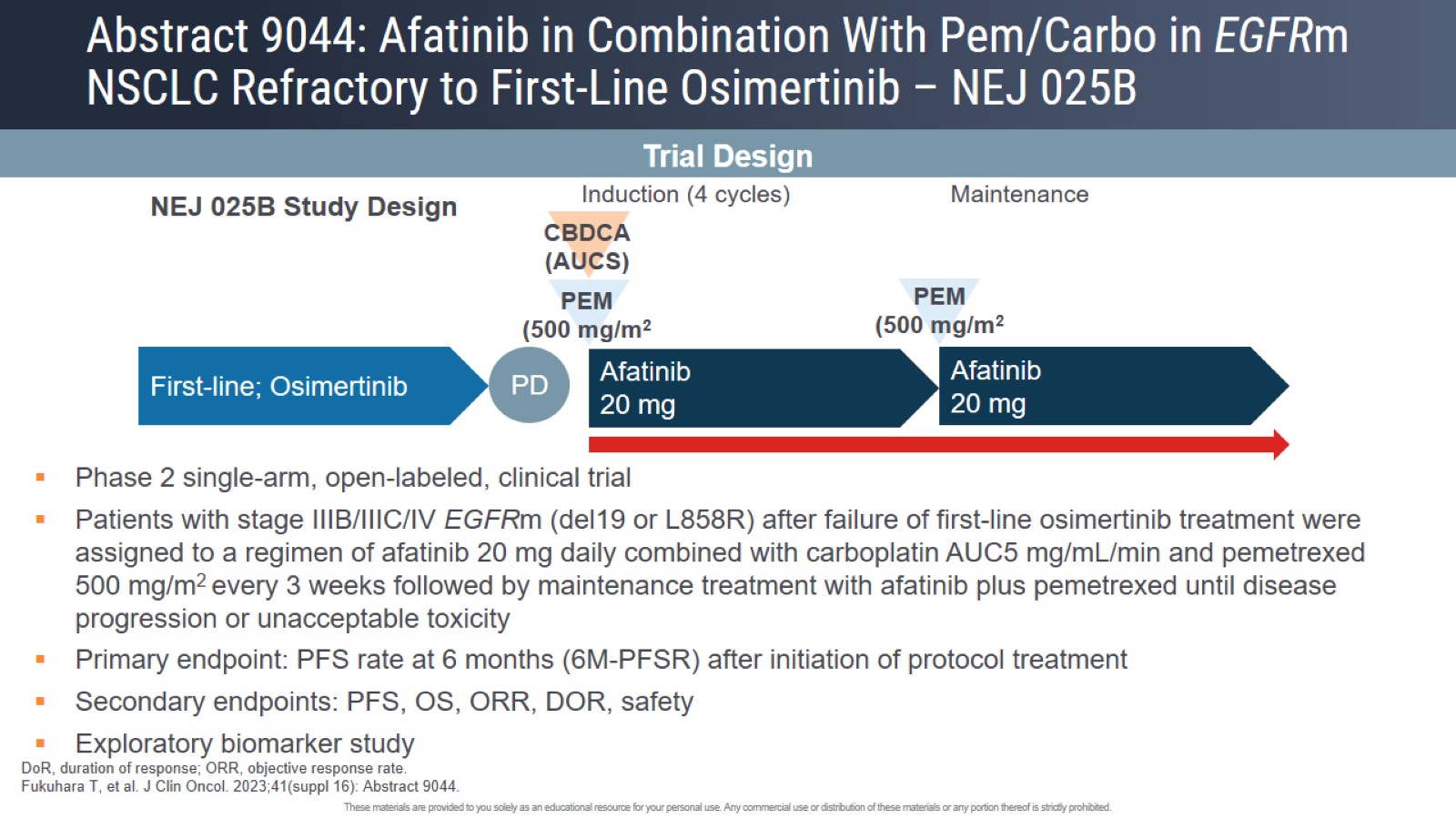 Abstract 9044: Afatinib in Combination With Pem/Carbo in EGFRm NSCLC Refractory to First-Line Osimertinib – NEJ 025B
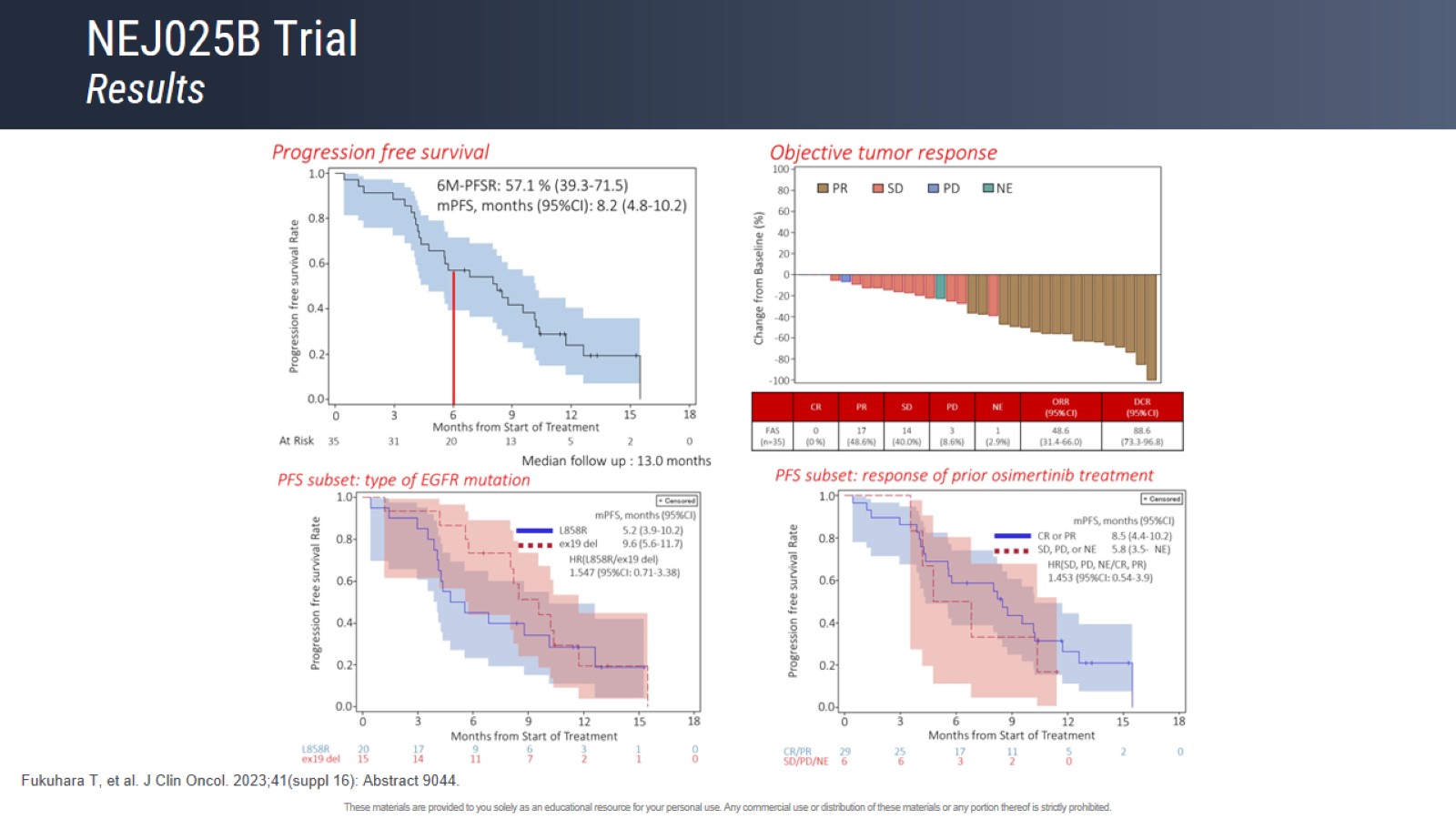 NEJ025B Trial Results
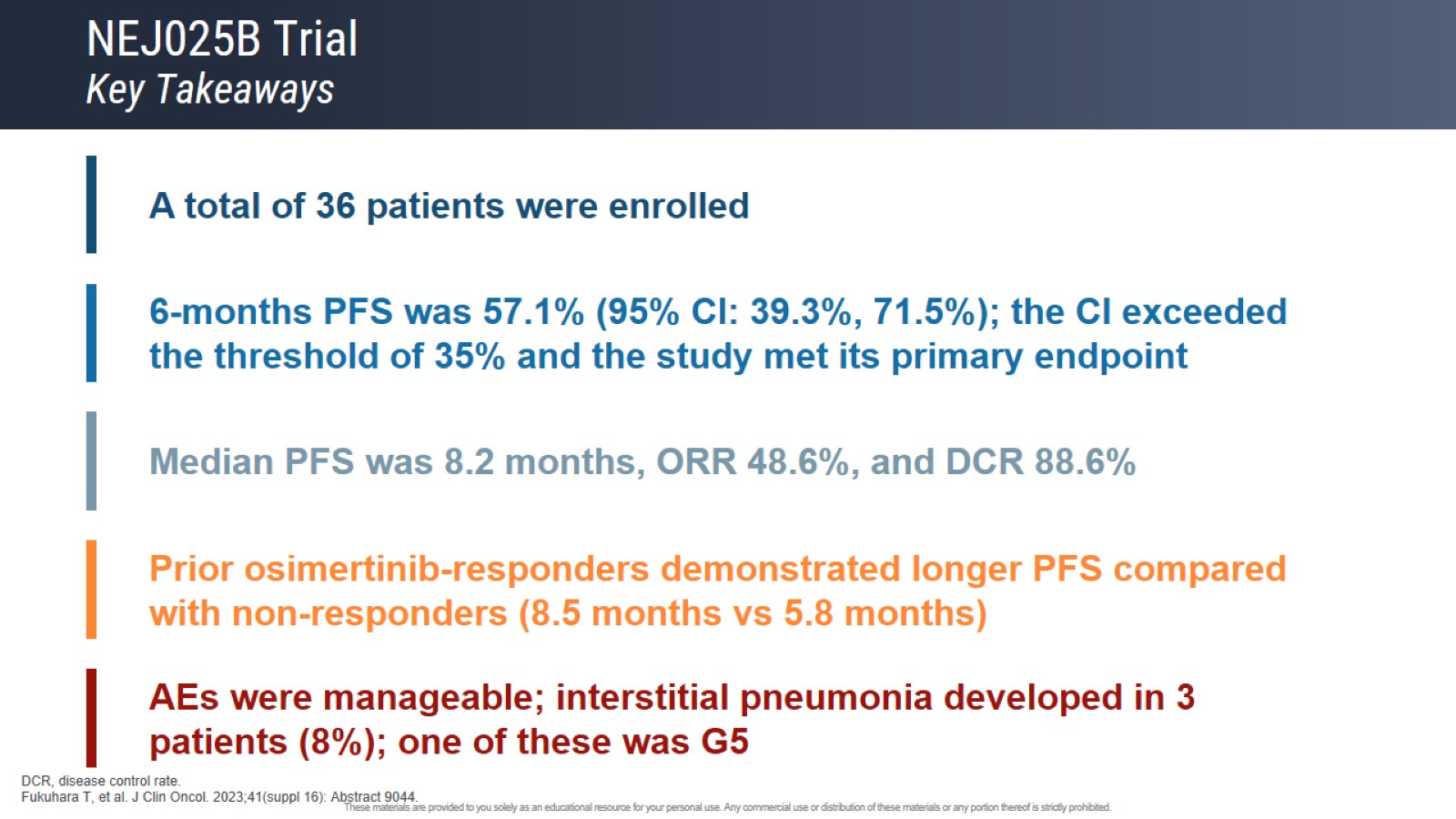 NEJ025B TrialKey Takeaways
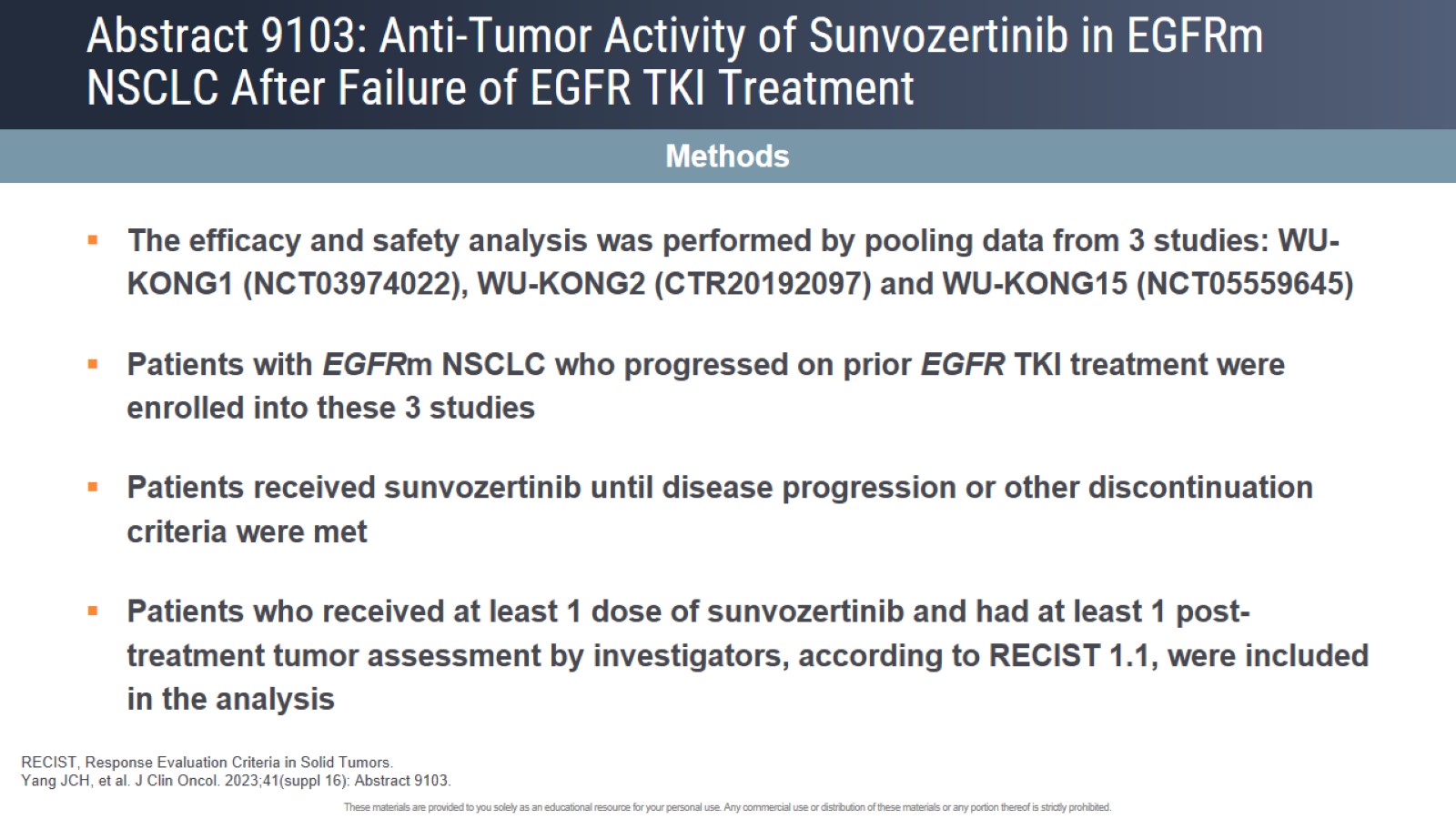 Abstract 9103: Anti-Tumor Activity of Sunvozertinib in EGFRm NSCLC After Failure of EGFR TKI Treatment
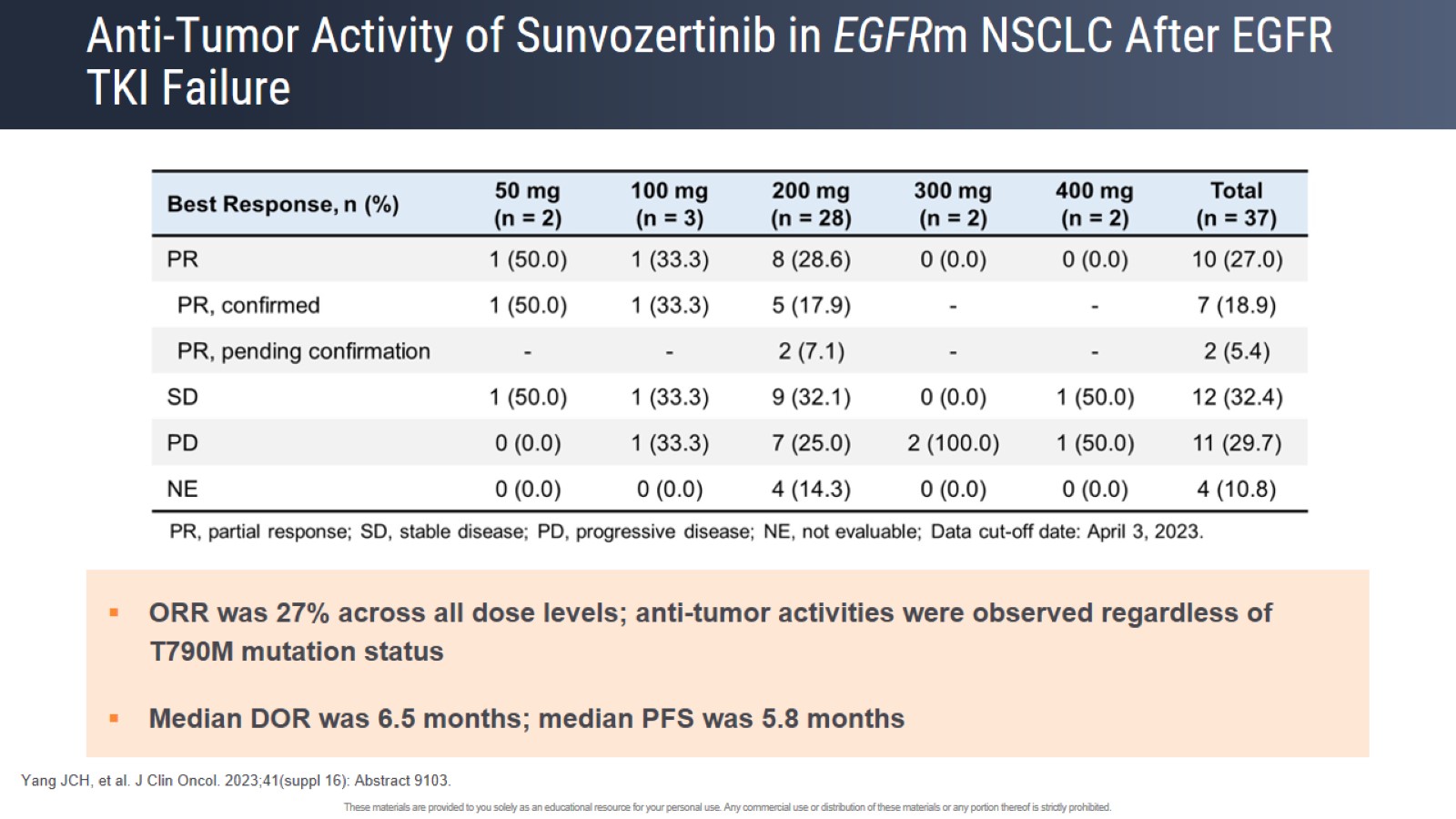 Anti-Tumor Activity of Sunvozertinib in EGFRm NSCLC After EGFR TKI Failure
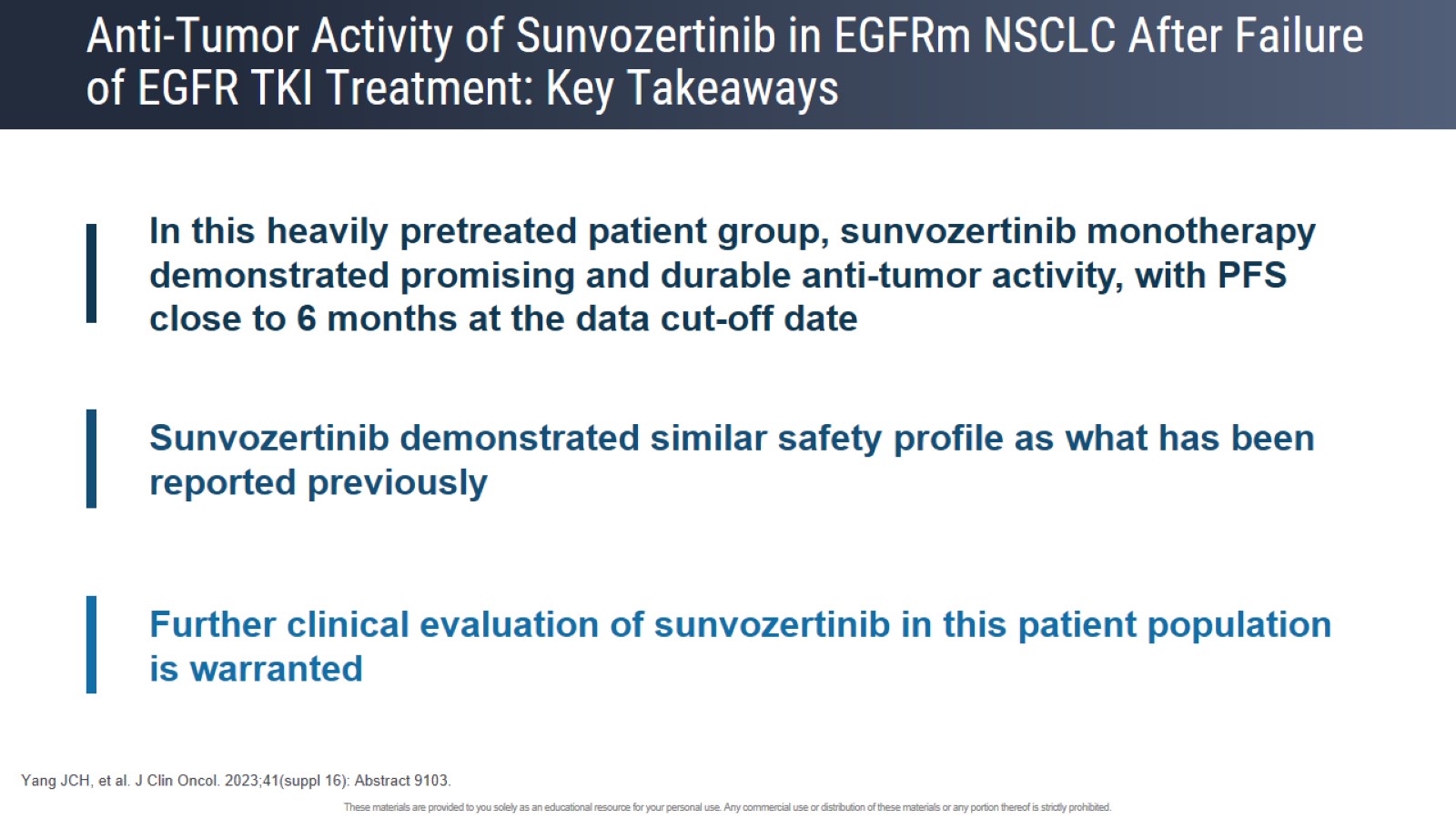 Anti-Tumor Activity of Sunvozertinib in EGFRm NSCLC After Failure of EGFR TKI Treatment: Key Takeaways
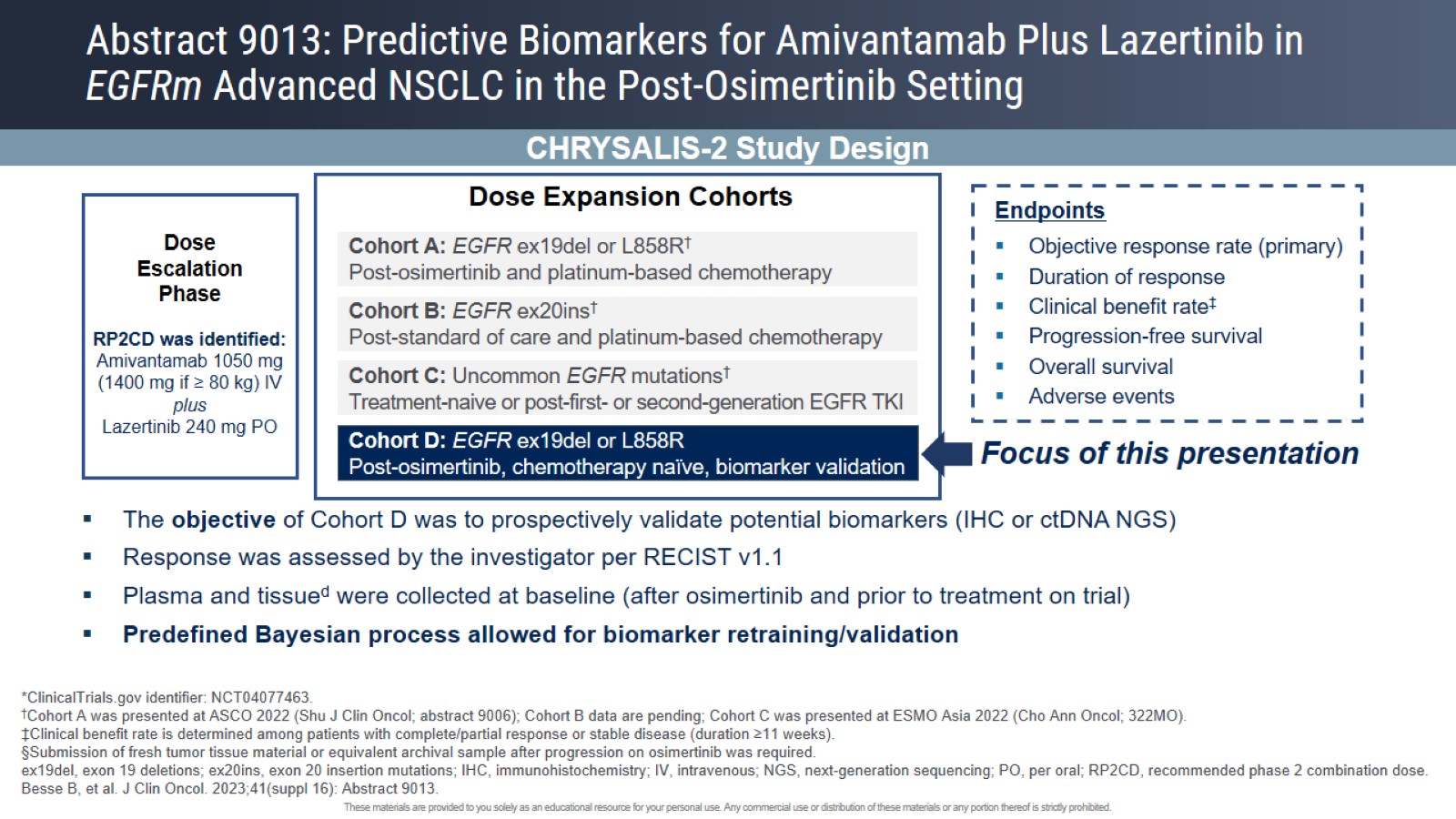 Abstract 9013: Predictive Biomarkers for Amivantamab Plus Lazertinib in EGFRm Advanced NSCLC in the Post-Osimertinib Setting
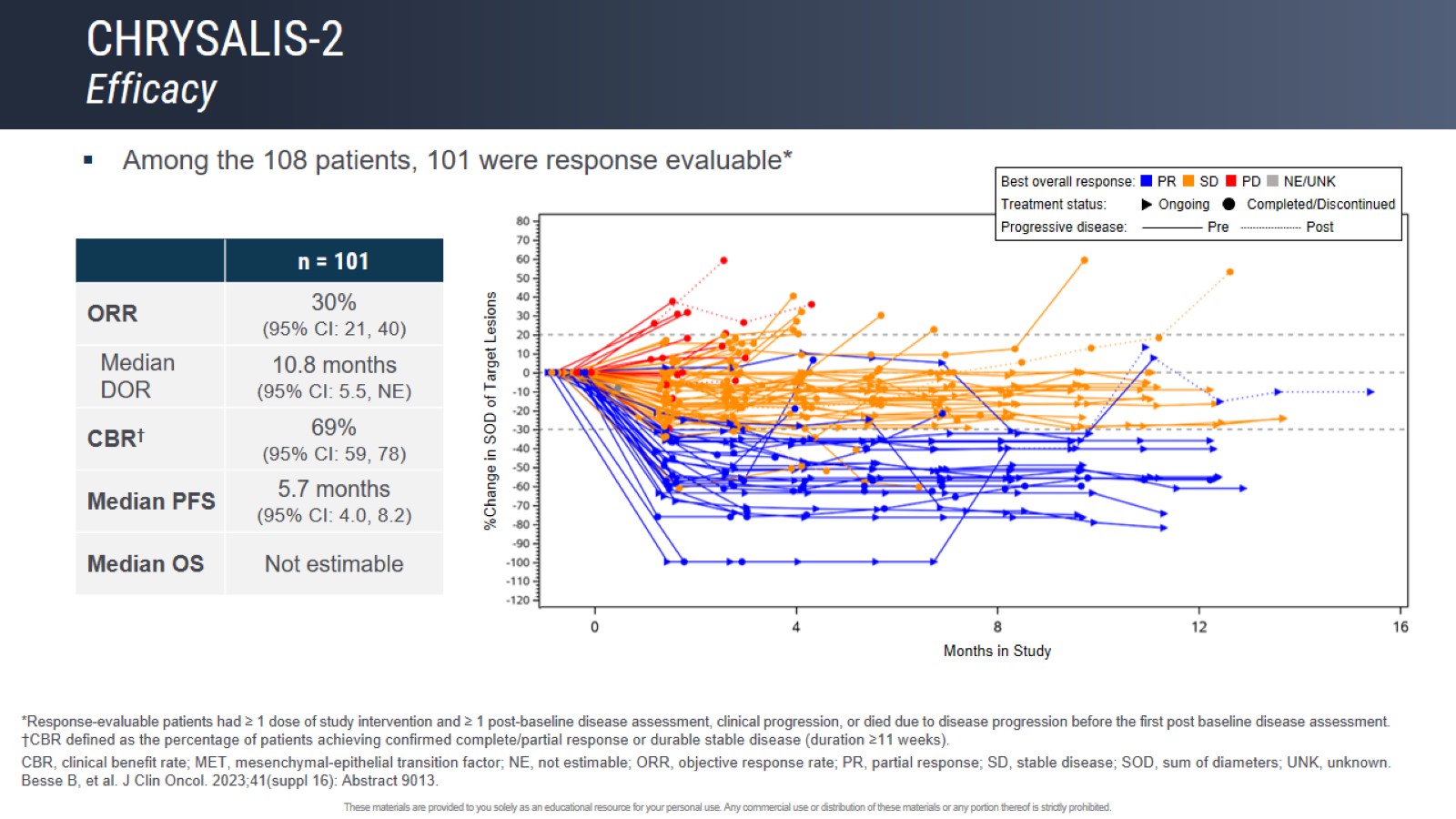 CHRYSALIS-2Efficacy
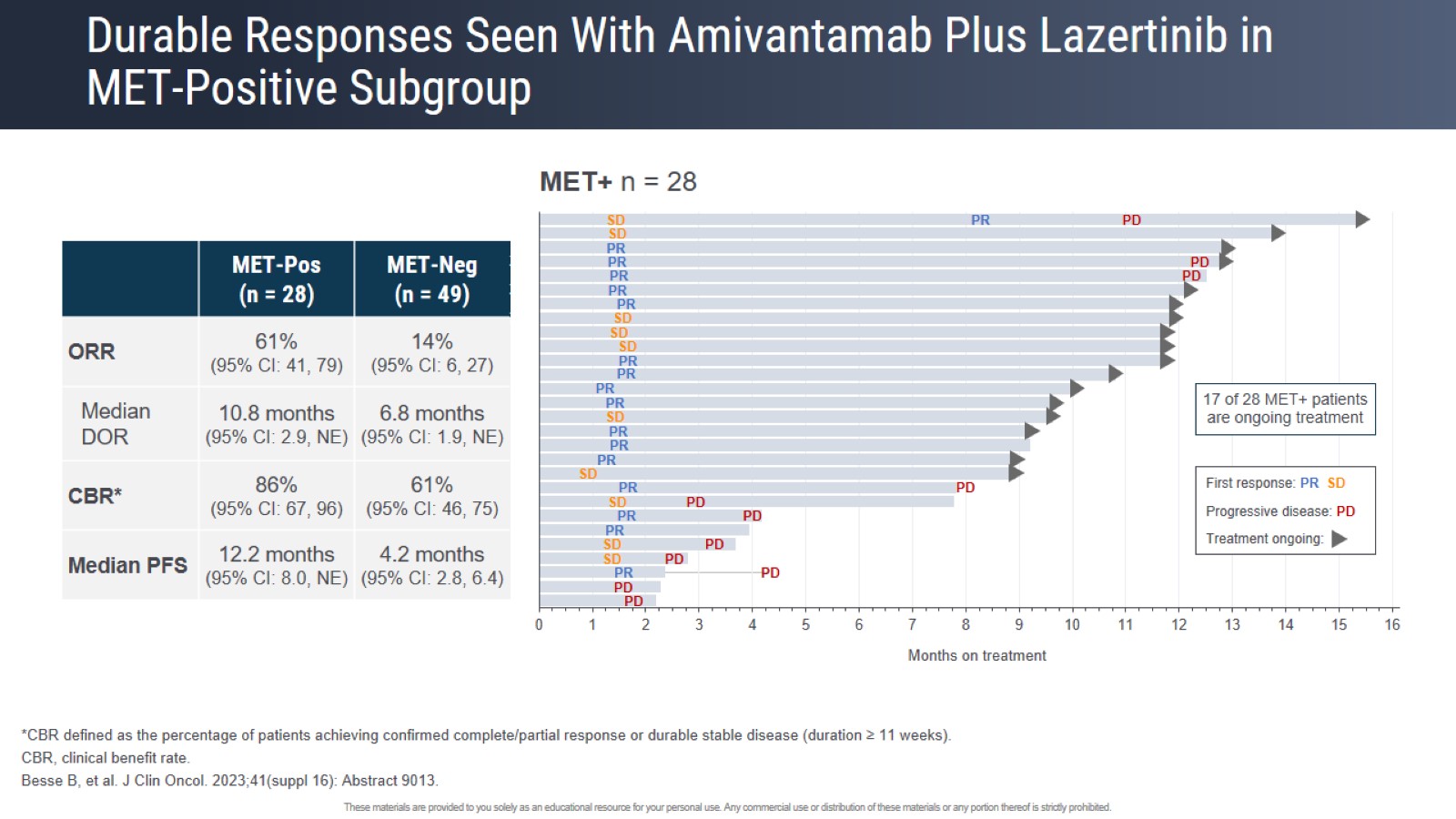 Durable Responses Seen With Amivantamab Plus Lazertinib in MET-Positive Subgroup
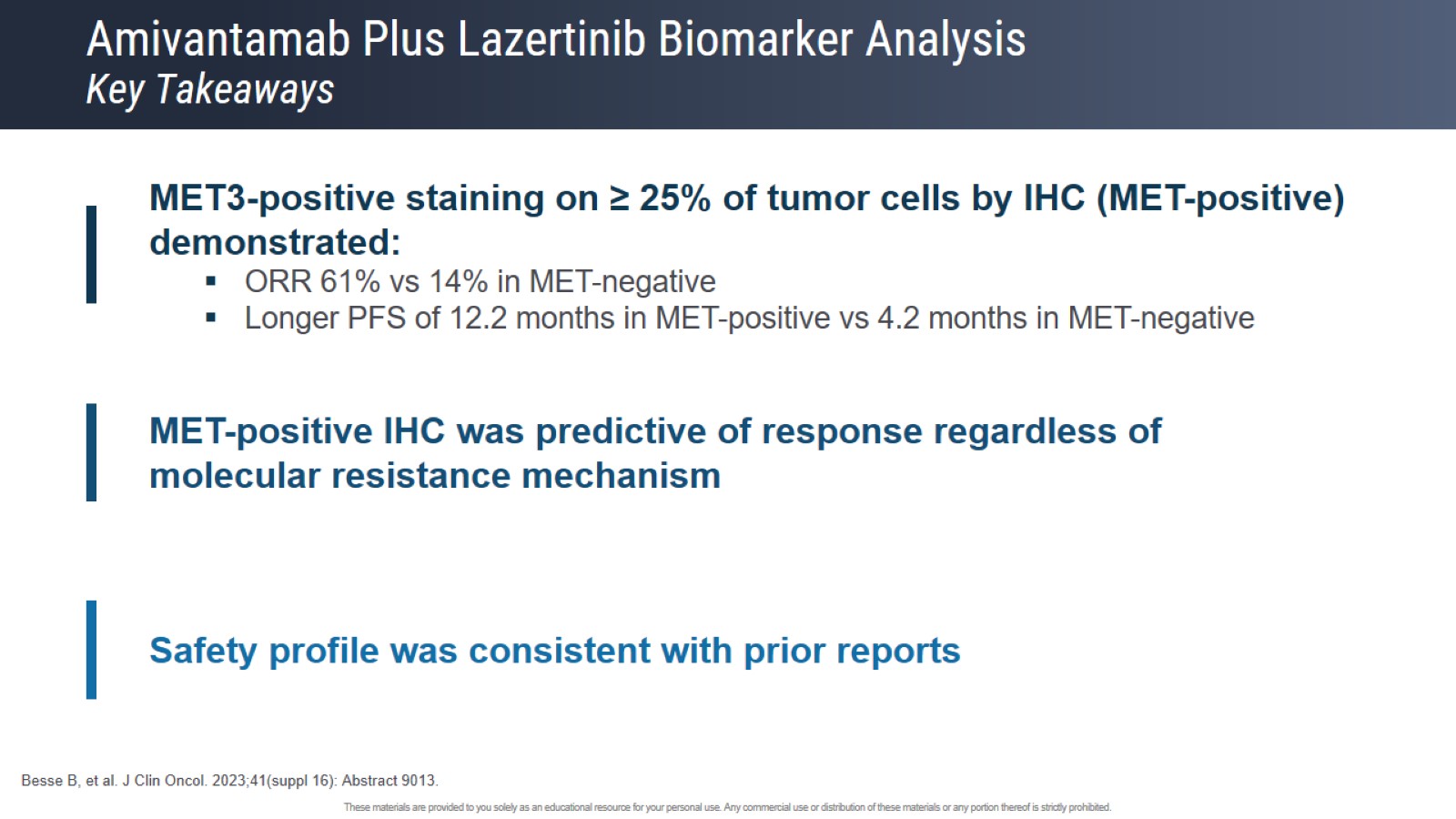 Amivantamab Plus Lazertinib Biomarker AnalysisKey Takeaways
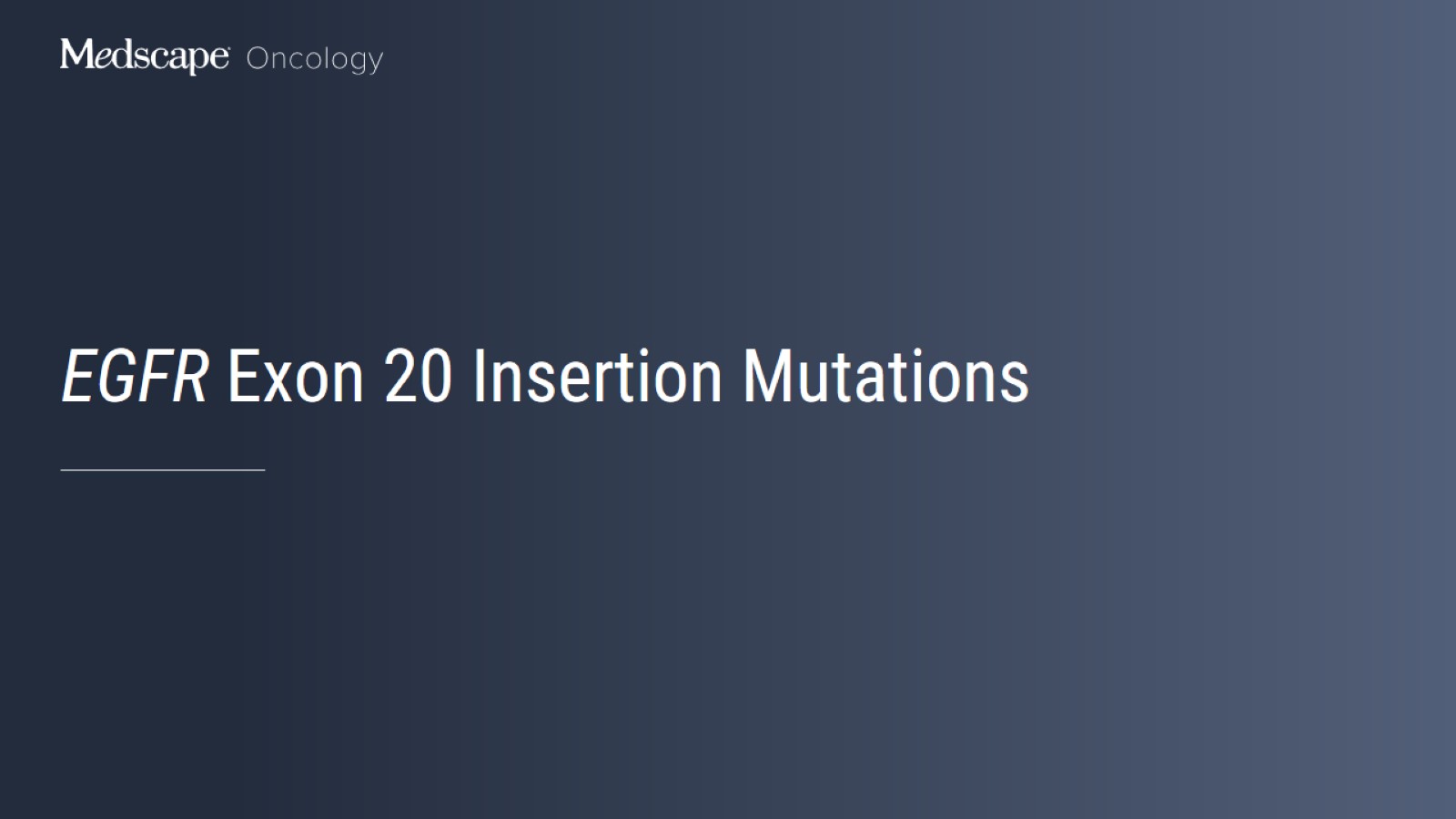 EGFR Exon 20 Insertion Mutations
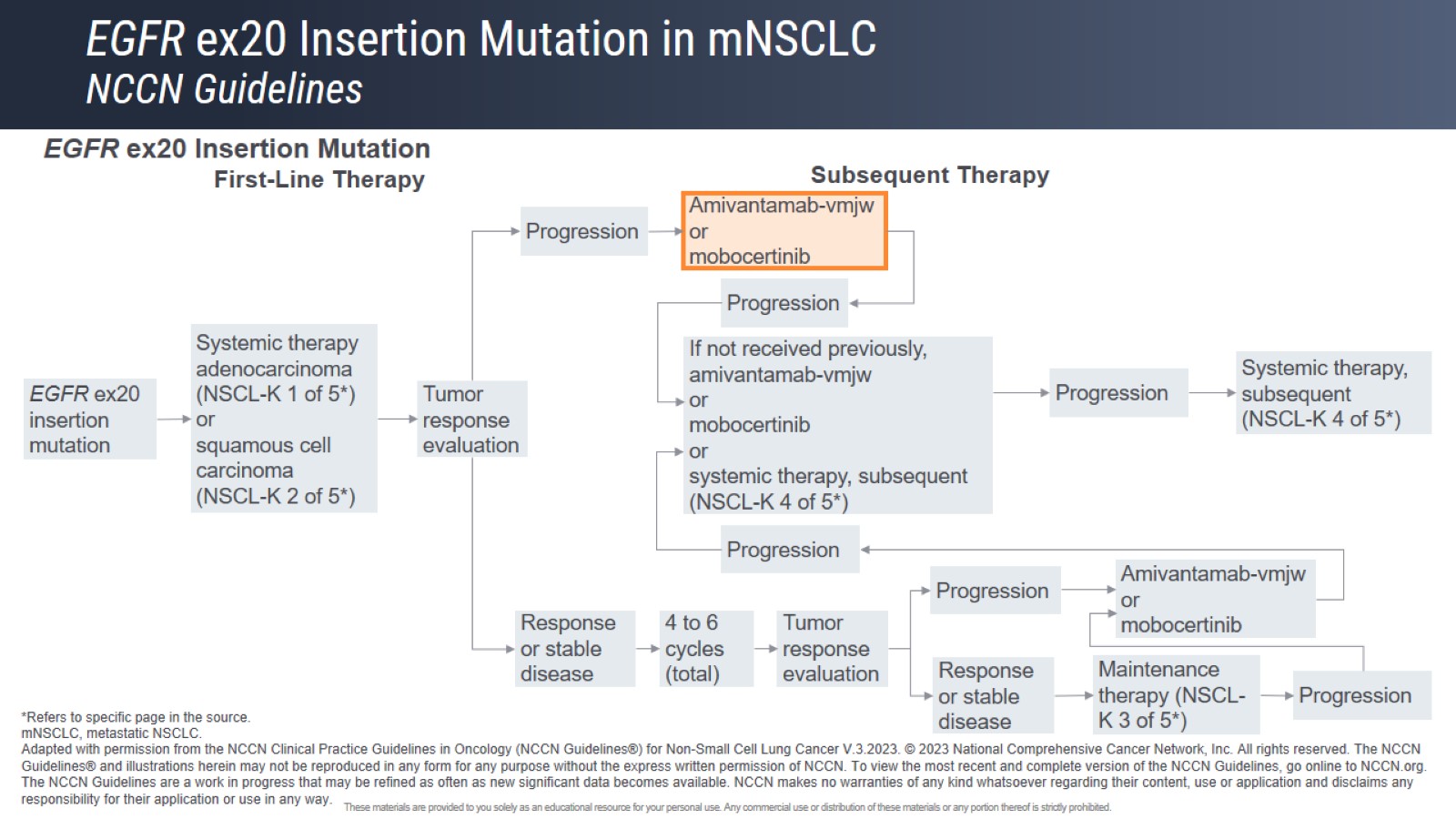 EGFR ex20 Insertion Mutation in mNSCLCNCCN Guidelines
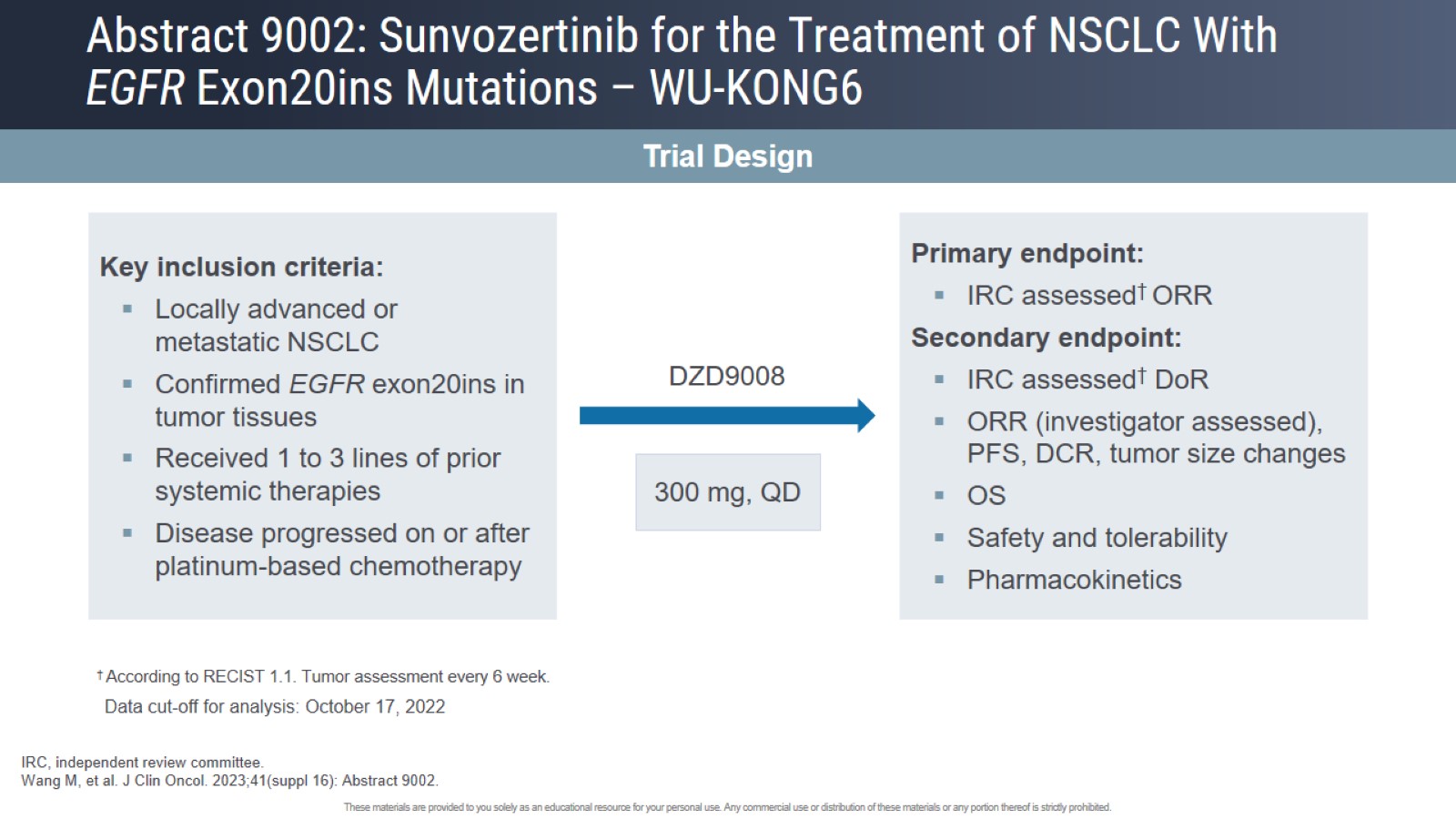 Abstract 9002: Sunvozertinib for the Treatment of NSCLC With EGFR Exon20ins Mutations – WU-KONG6
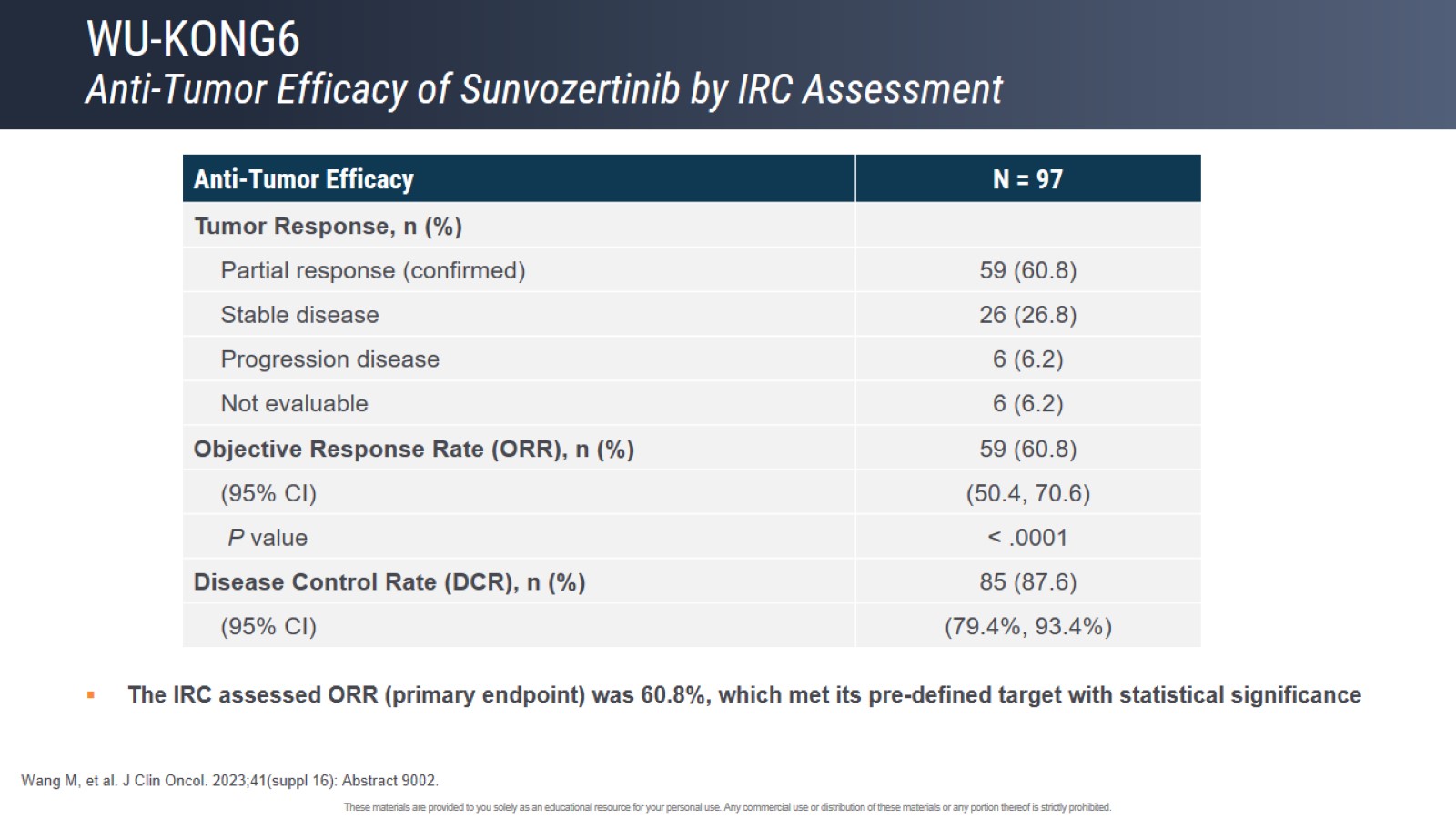 WU-KONG6Anti-Tumor Efficacy of Sunvozertinib by IRC Assessment
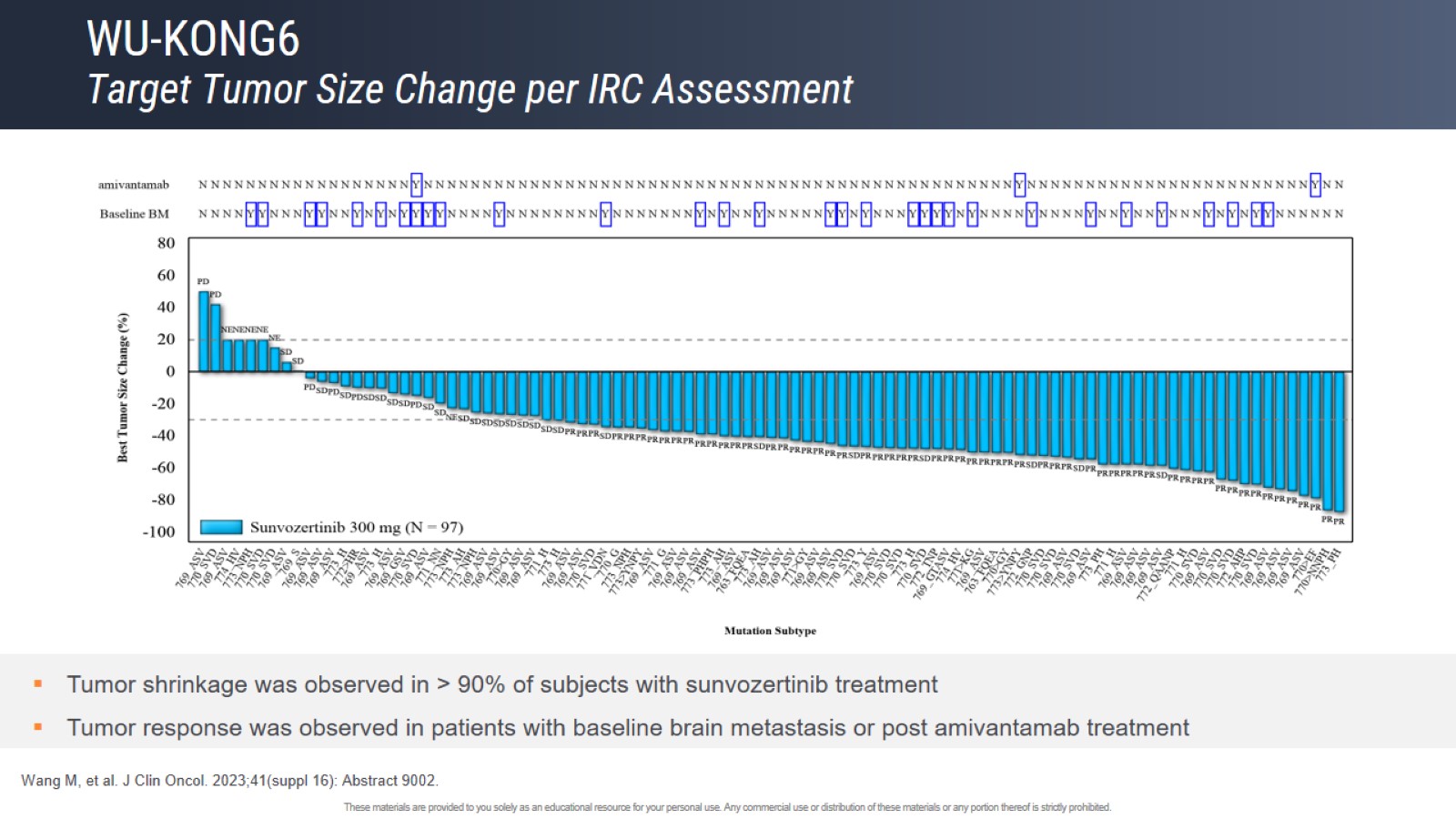 WU-KONG6Target Tumor Size Change per IRC Assessment
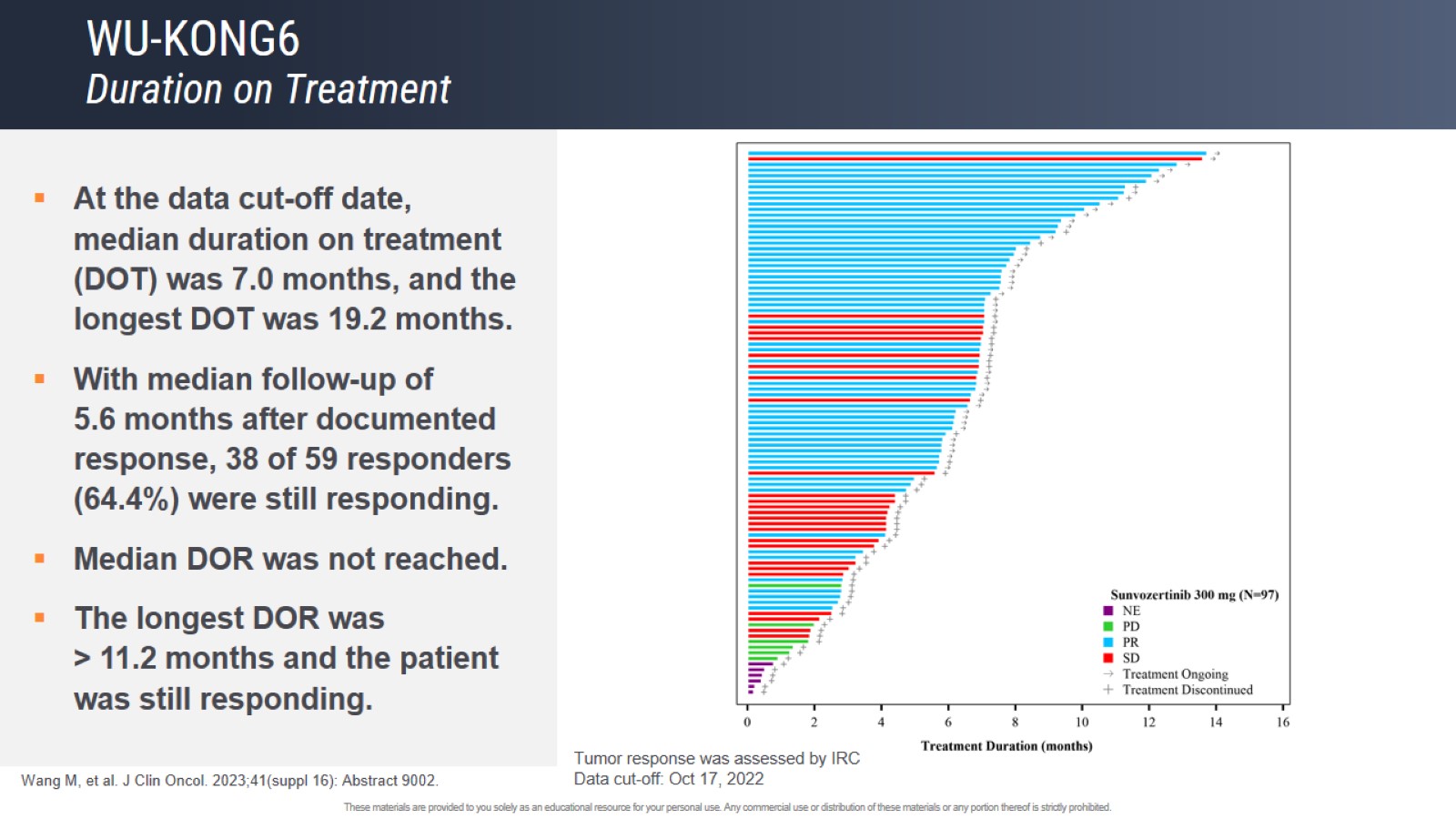 WU-KONG6Duration on Treatment
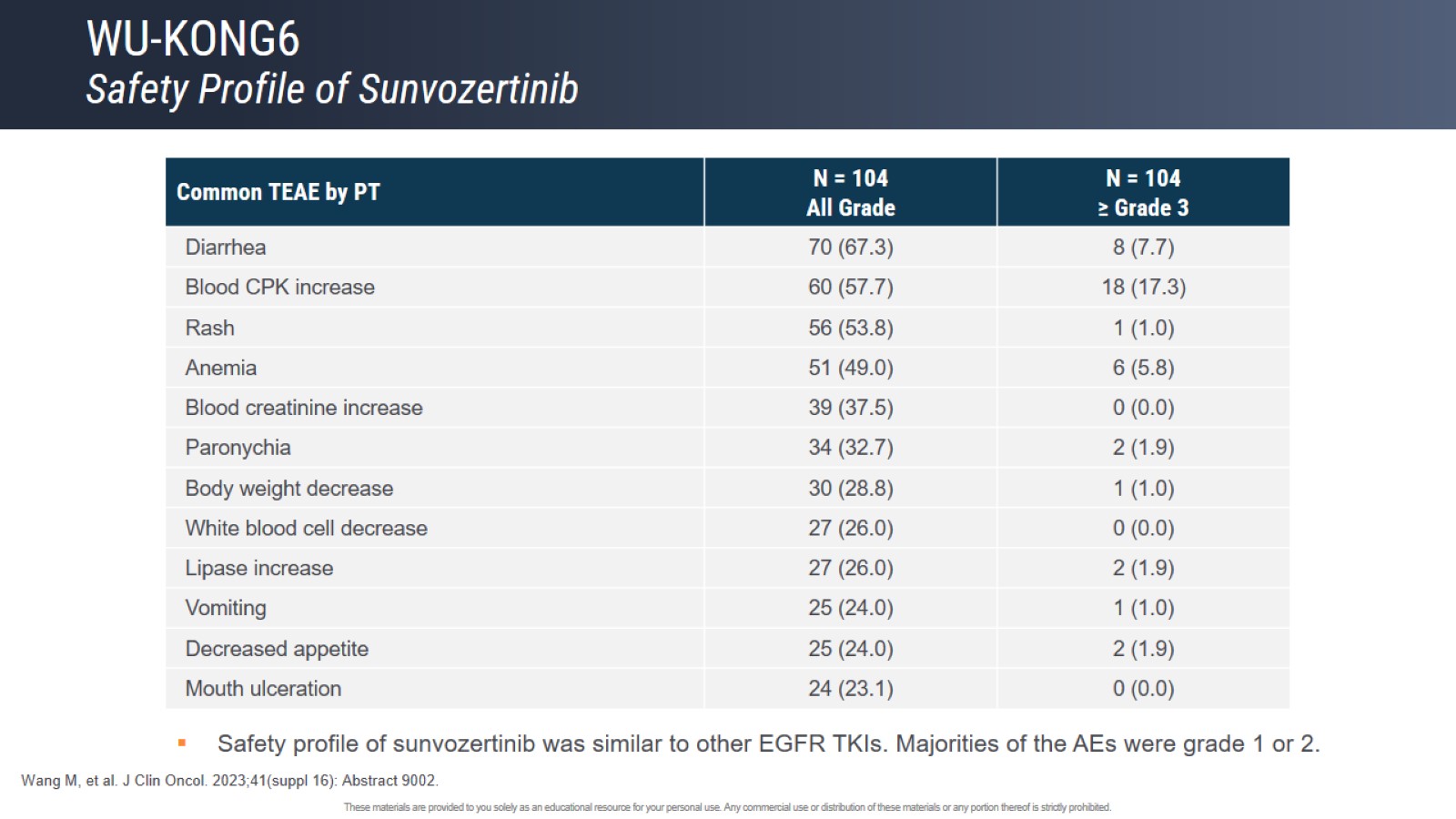 WU-KONG6Safety Profile of Sunvozertinib
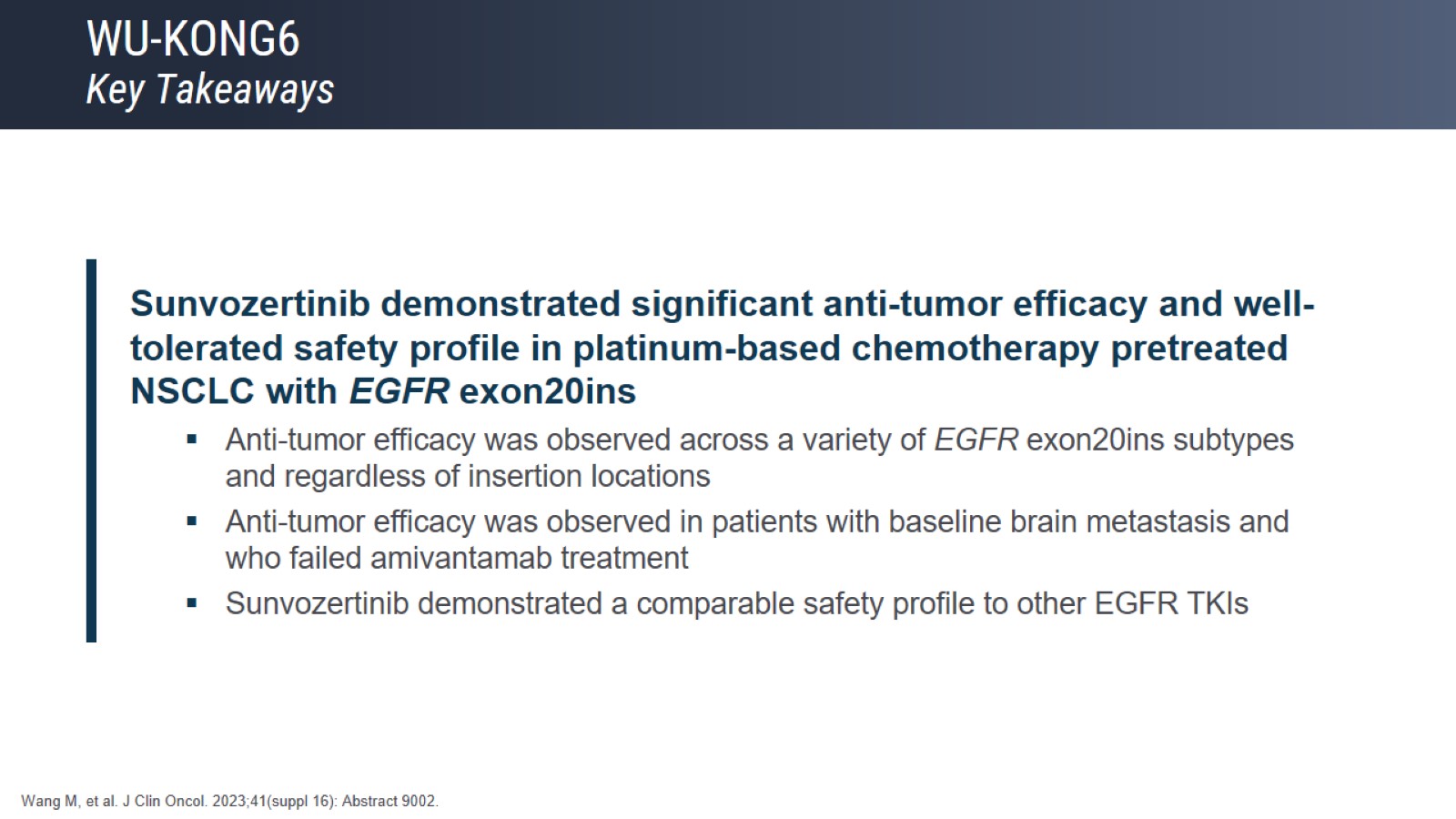 WU-KONG6Key Takeaways
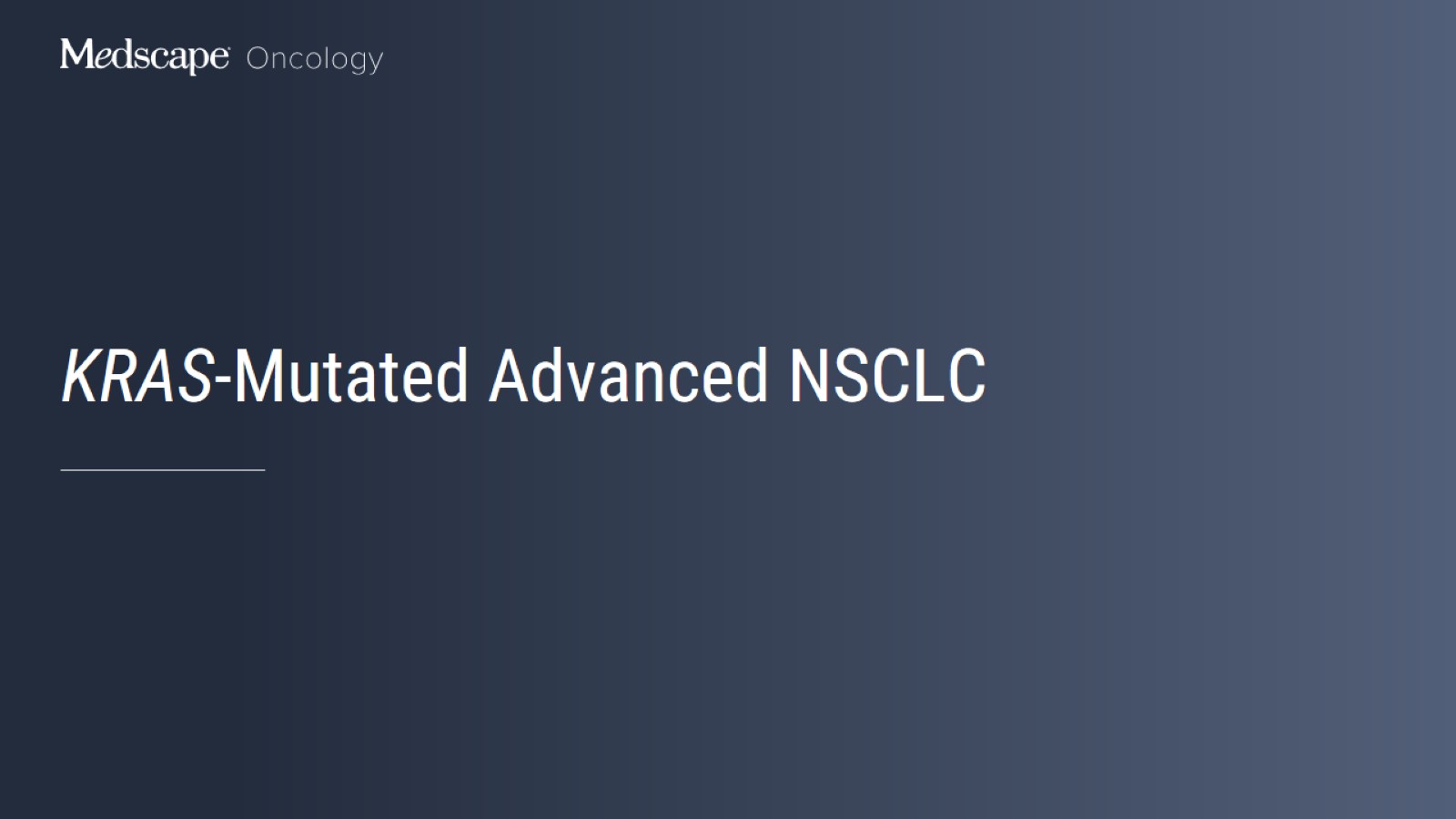 KRAS-Mutated Advanced NSCLC
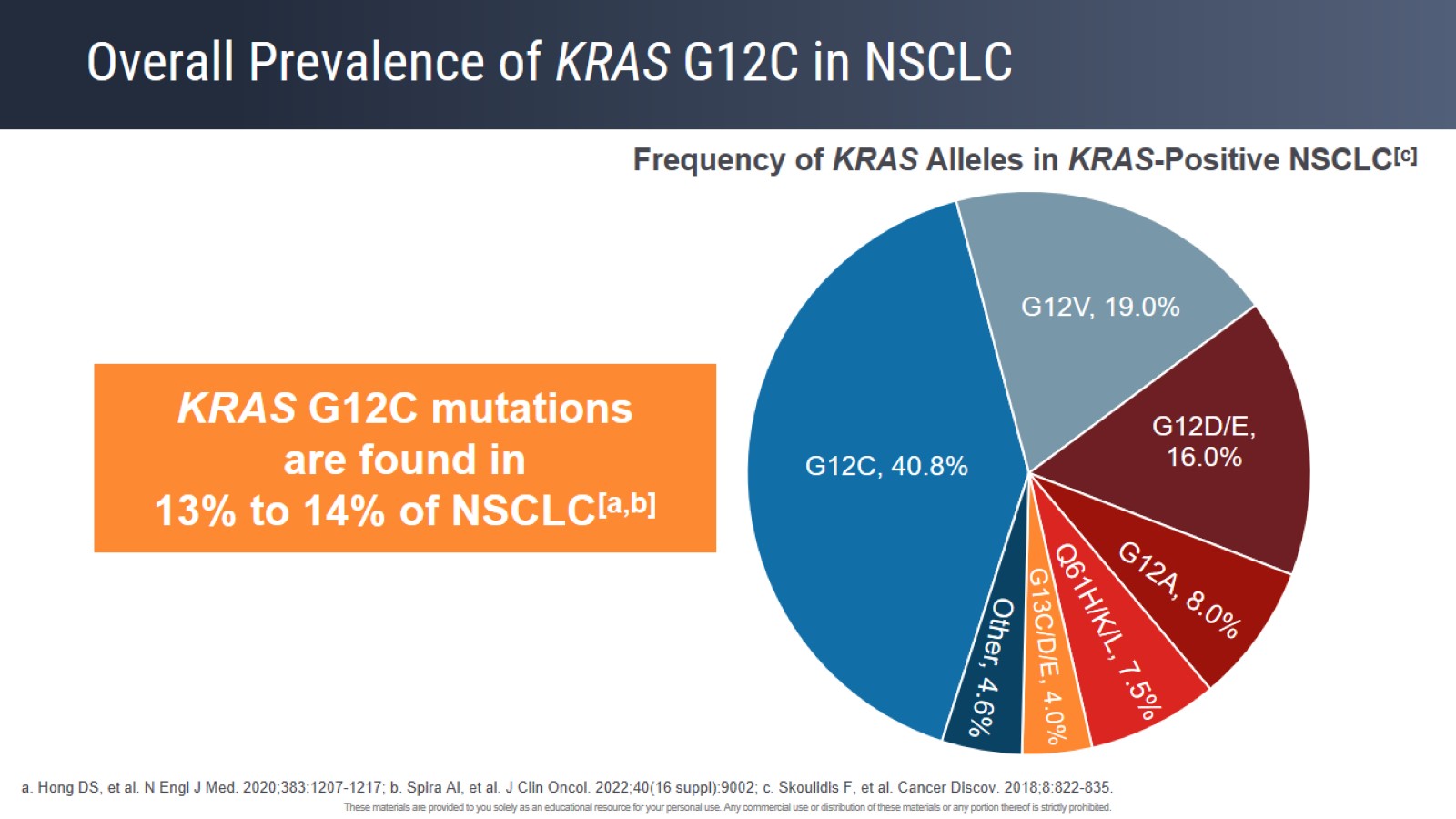 Overall Prevalence of KRAS G12C in NSCLC
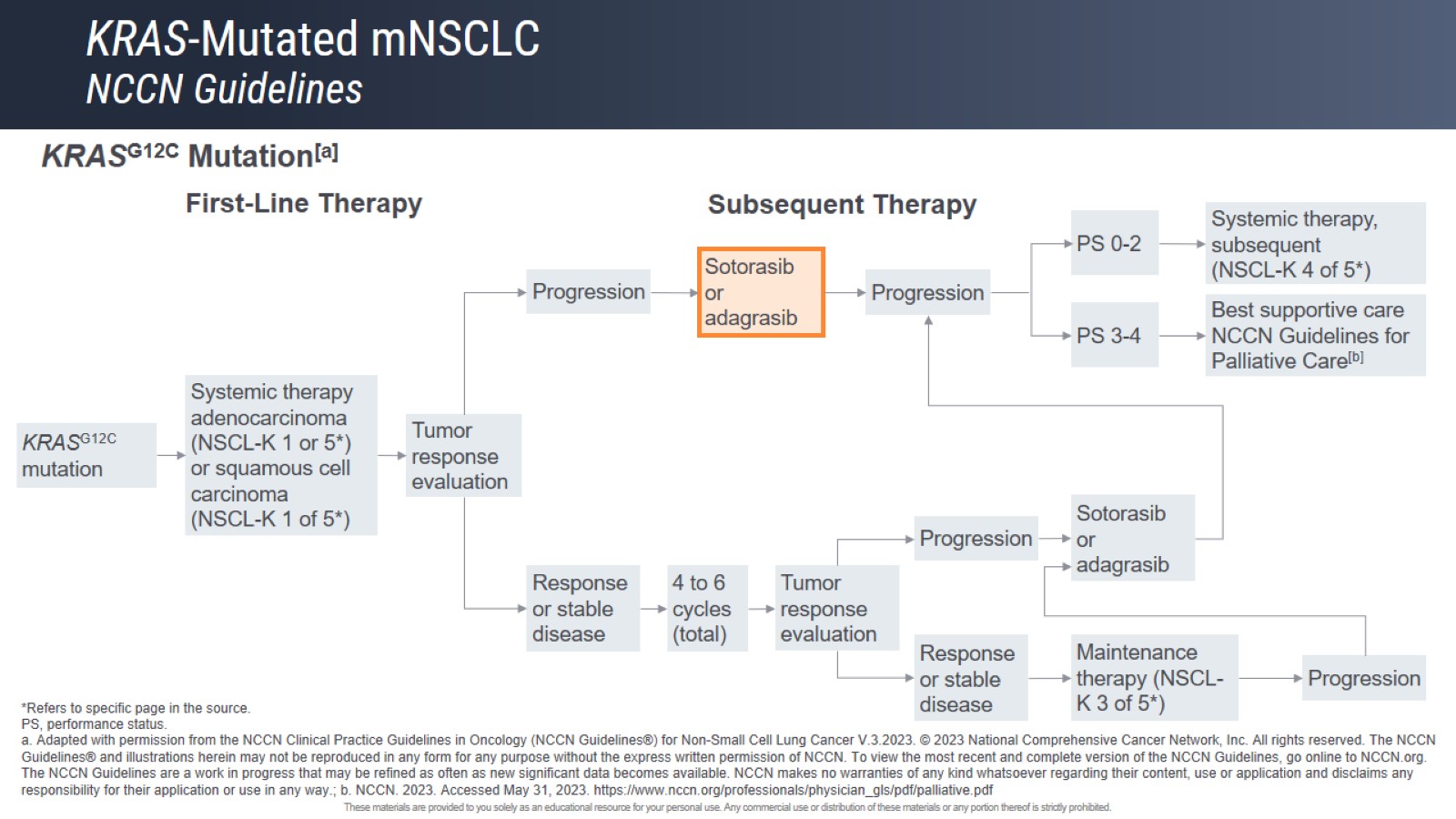 KRAS-Mutated mNSCLCNCCN Guidelines
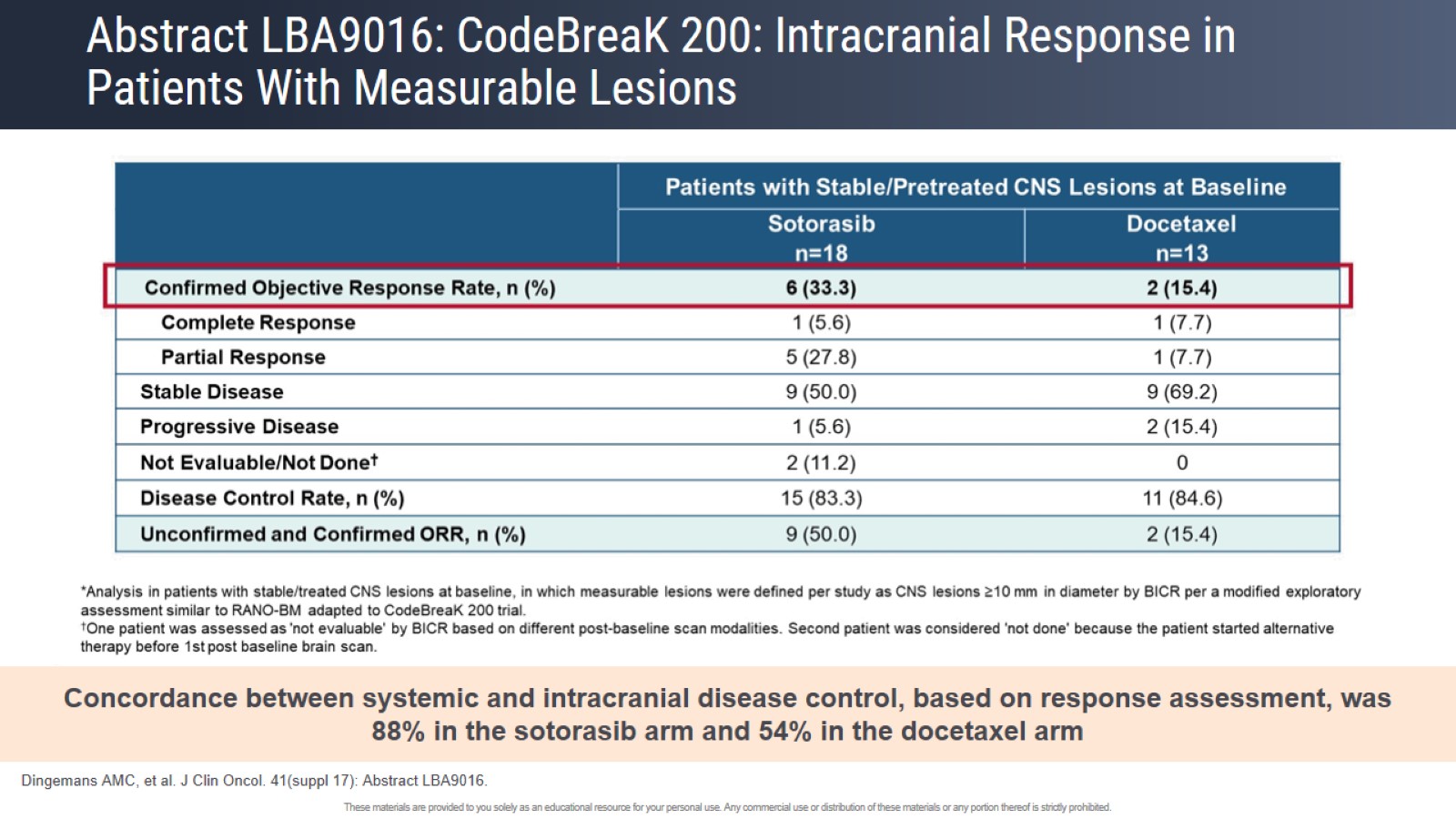 Abstract LBA9016: CodeBreaK 200: Intracranial Response in Patients With Measurable Lesions
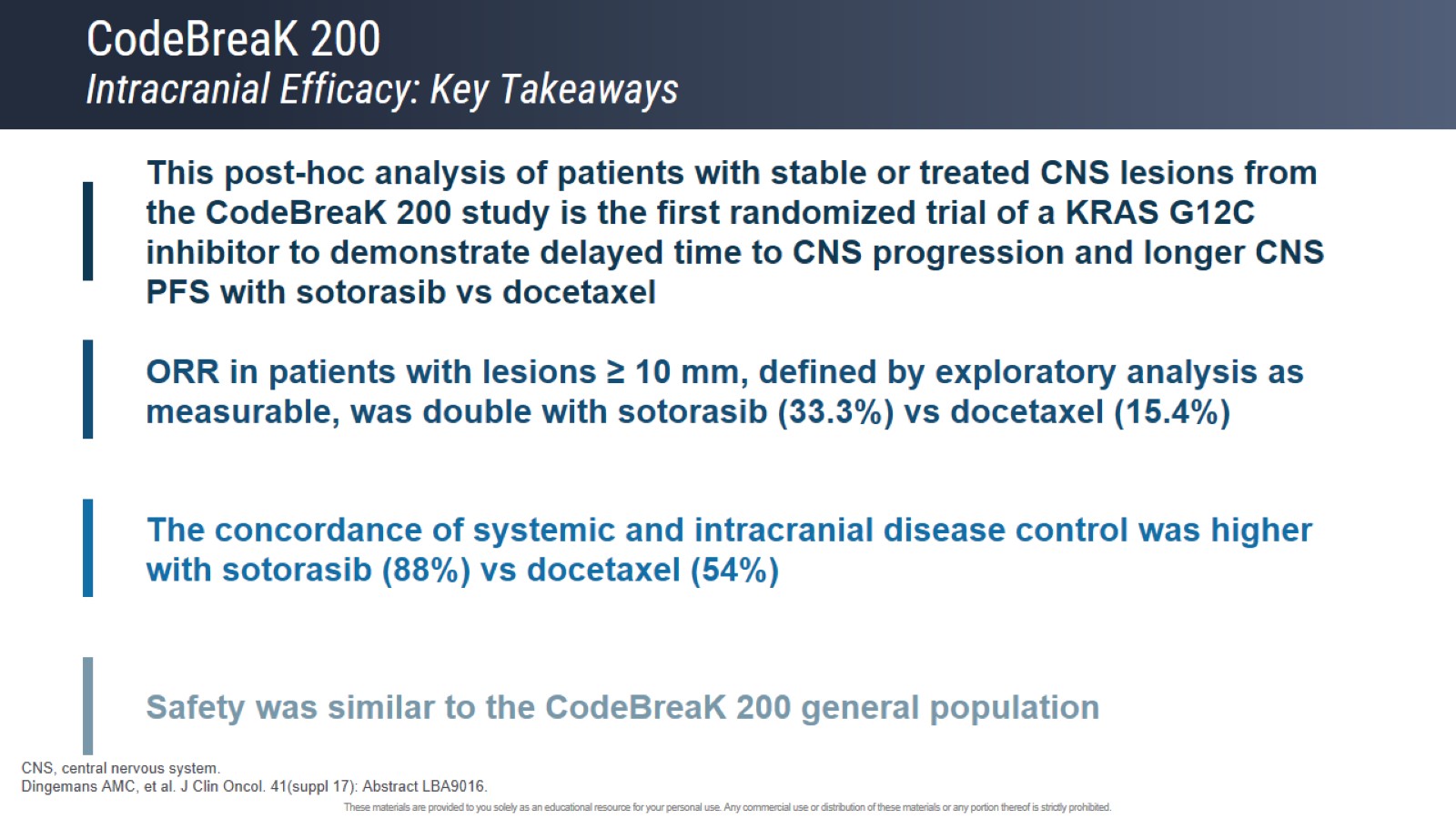 CodeBreaK 200Intracranial Efficacy: Key Takeaways
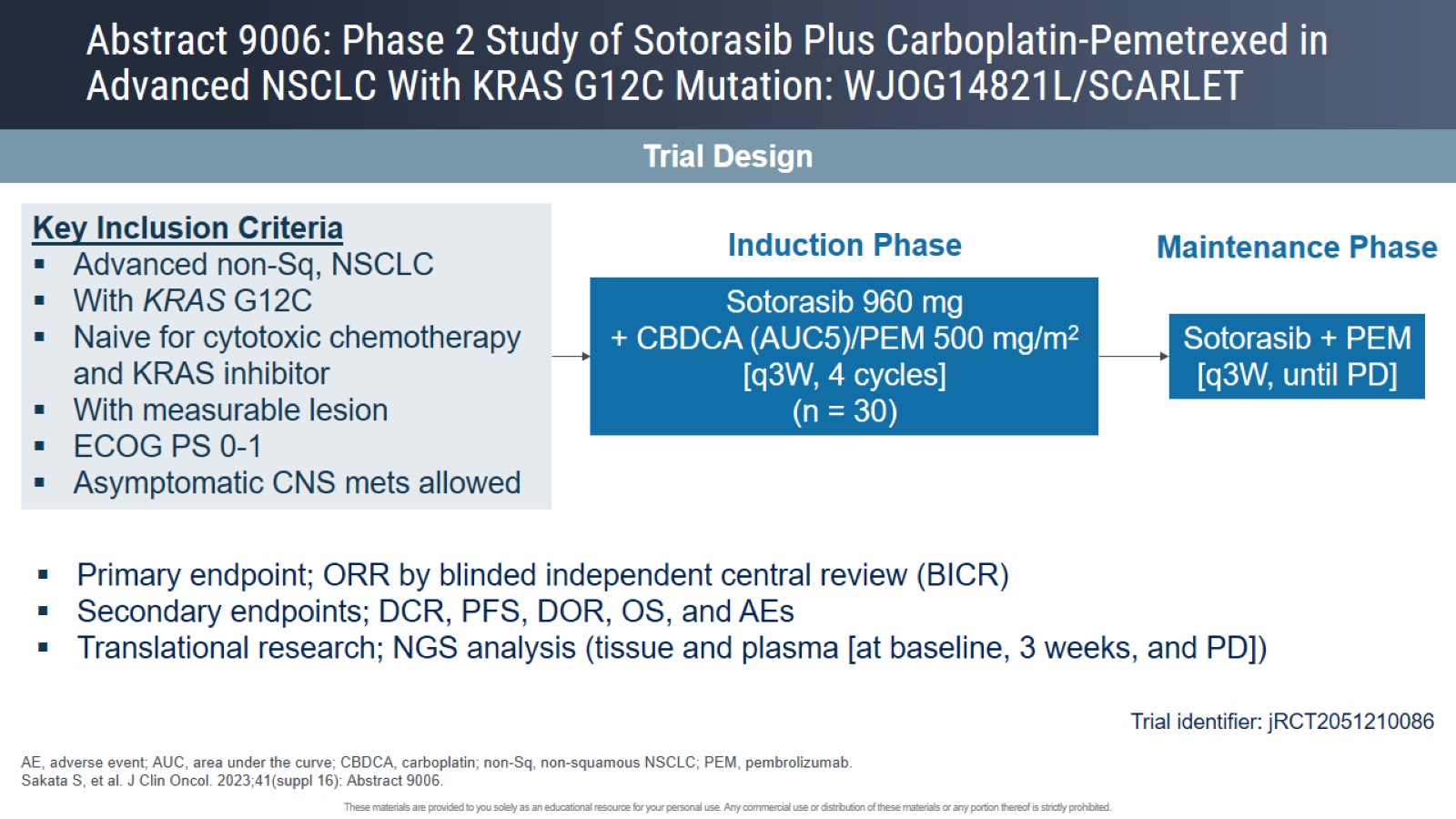 Abstract 9006: Phase 2 Study of Sotorasib Plus Carboplatin-Pemetrexed in Advanced NSCLC With KRAS G12C Mutation: WJOG14821L/SCARLET
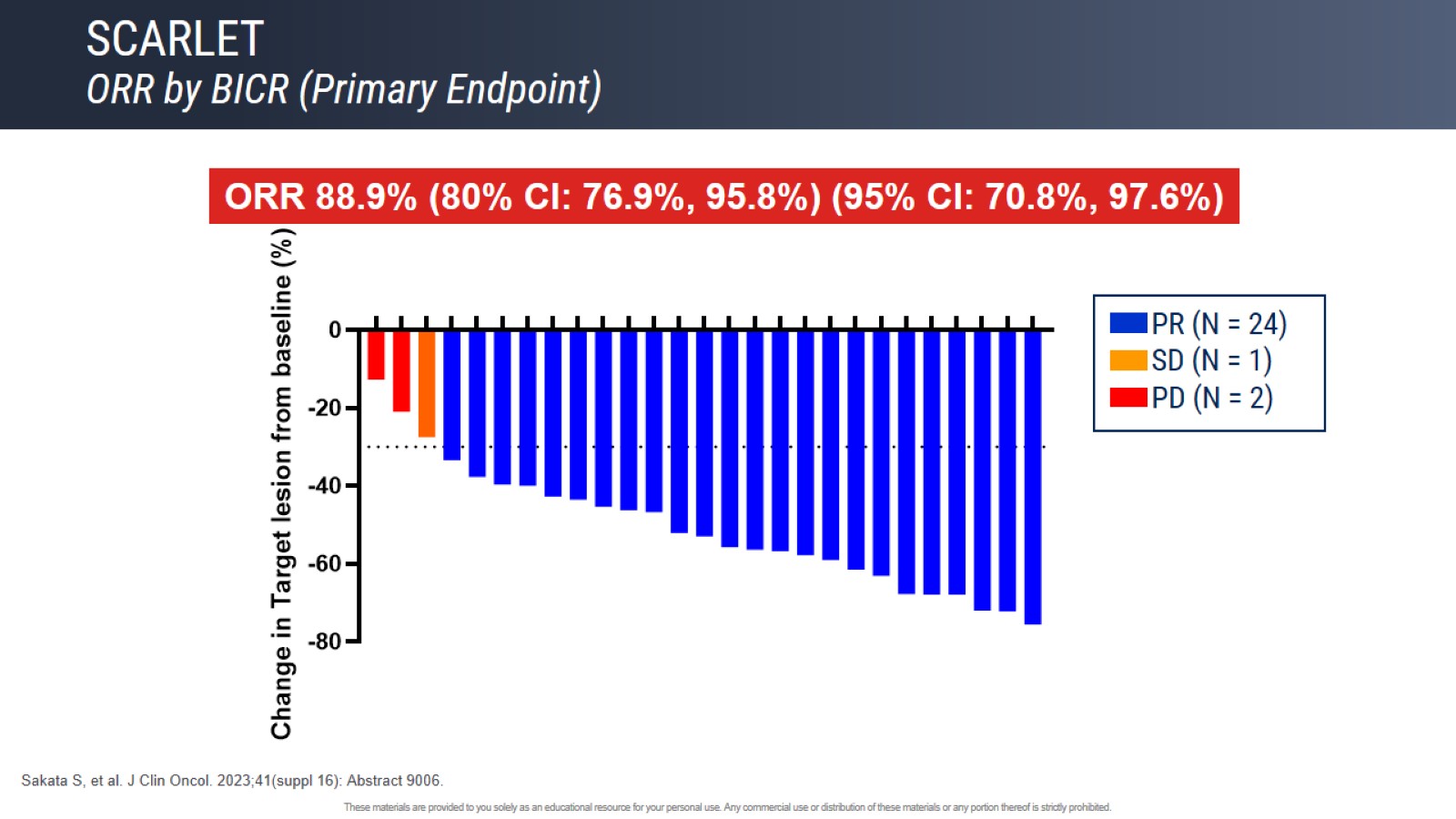 SCARLETORR by BICR (Primary Endpoint)
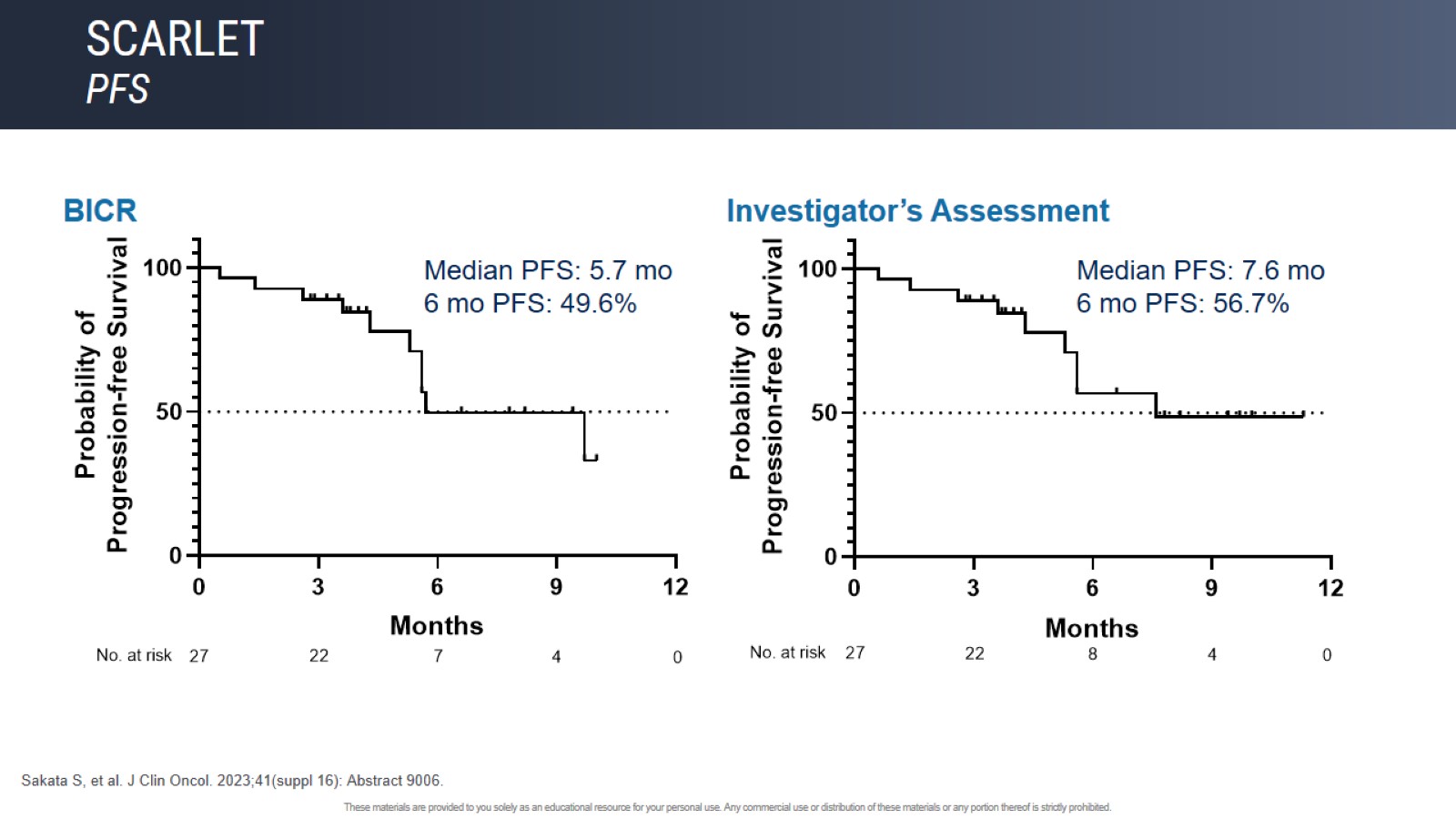 SCARLETPFS
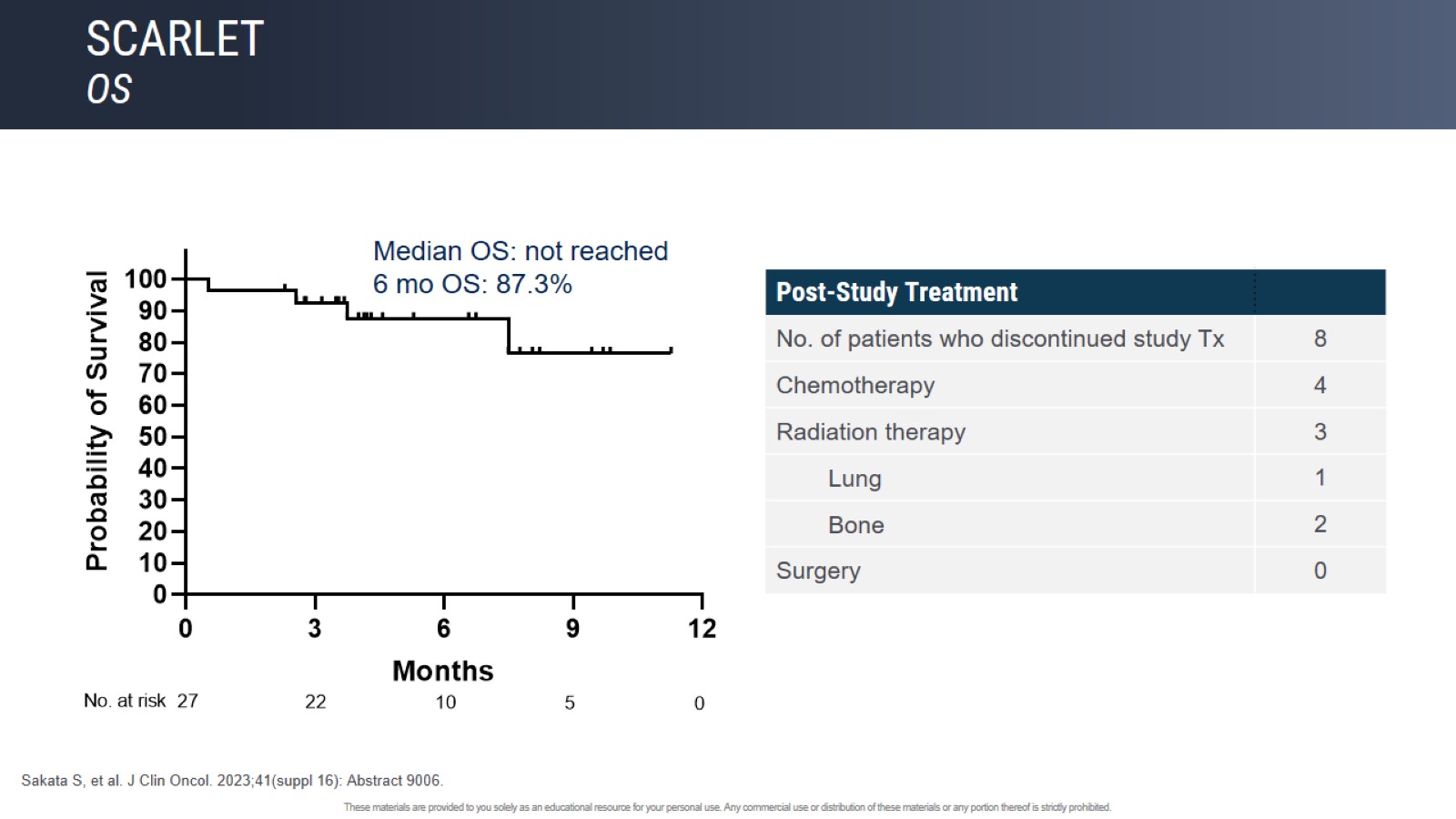 SCARLETOS
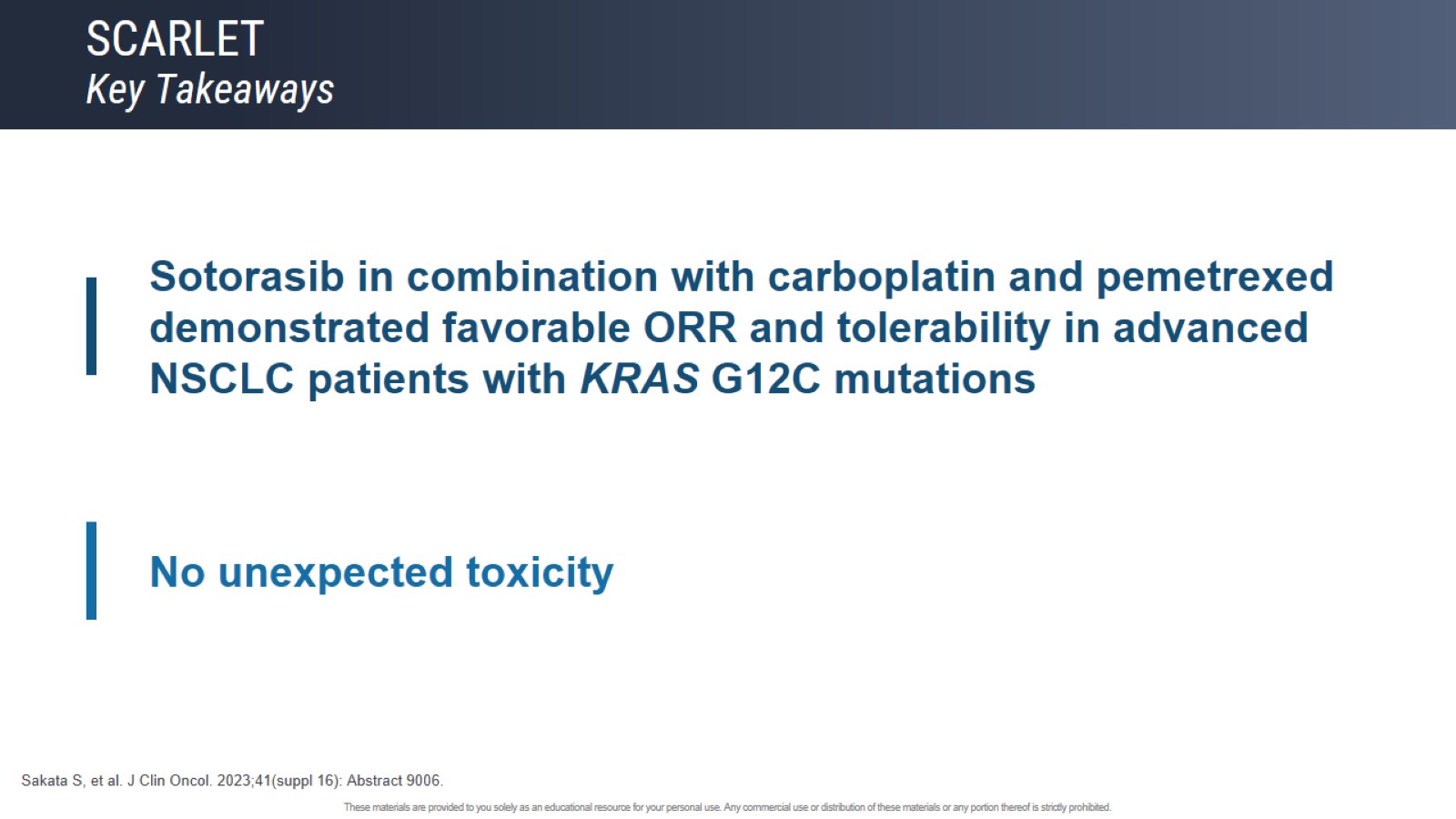 SCARLETKey Takeaways
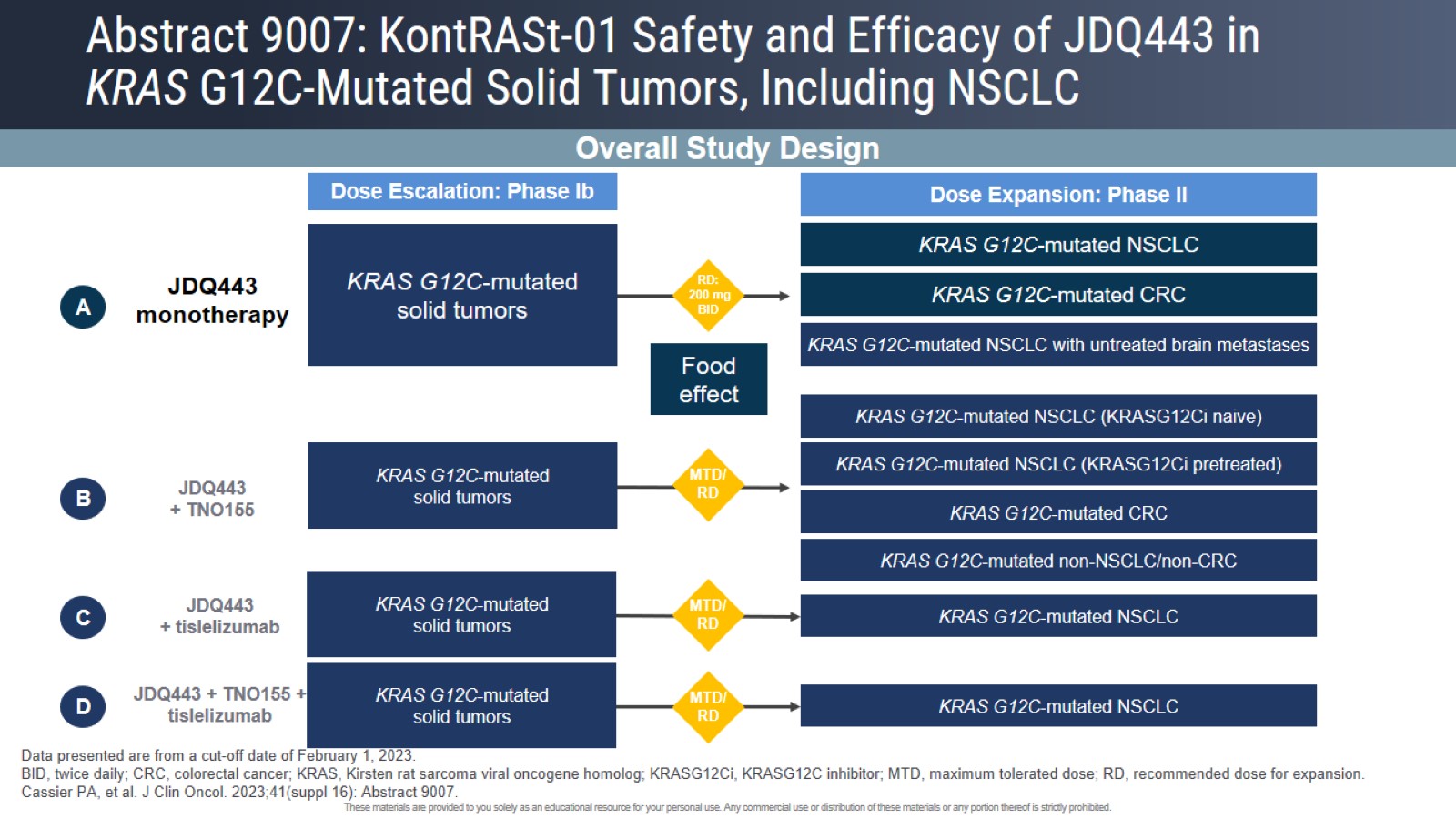 Abstract 9007: KontRASt-01 Safety and Efficacy of JDQ443 in KRAS G12C-Mutated Solid Tumors, Including NSCLC
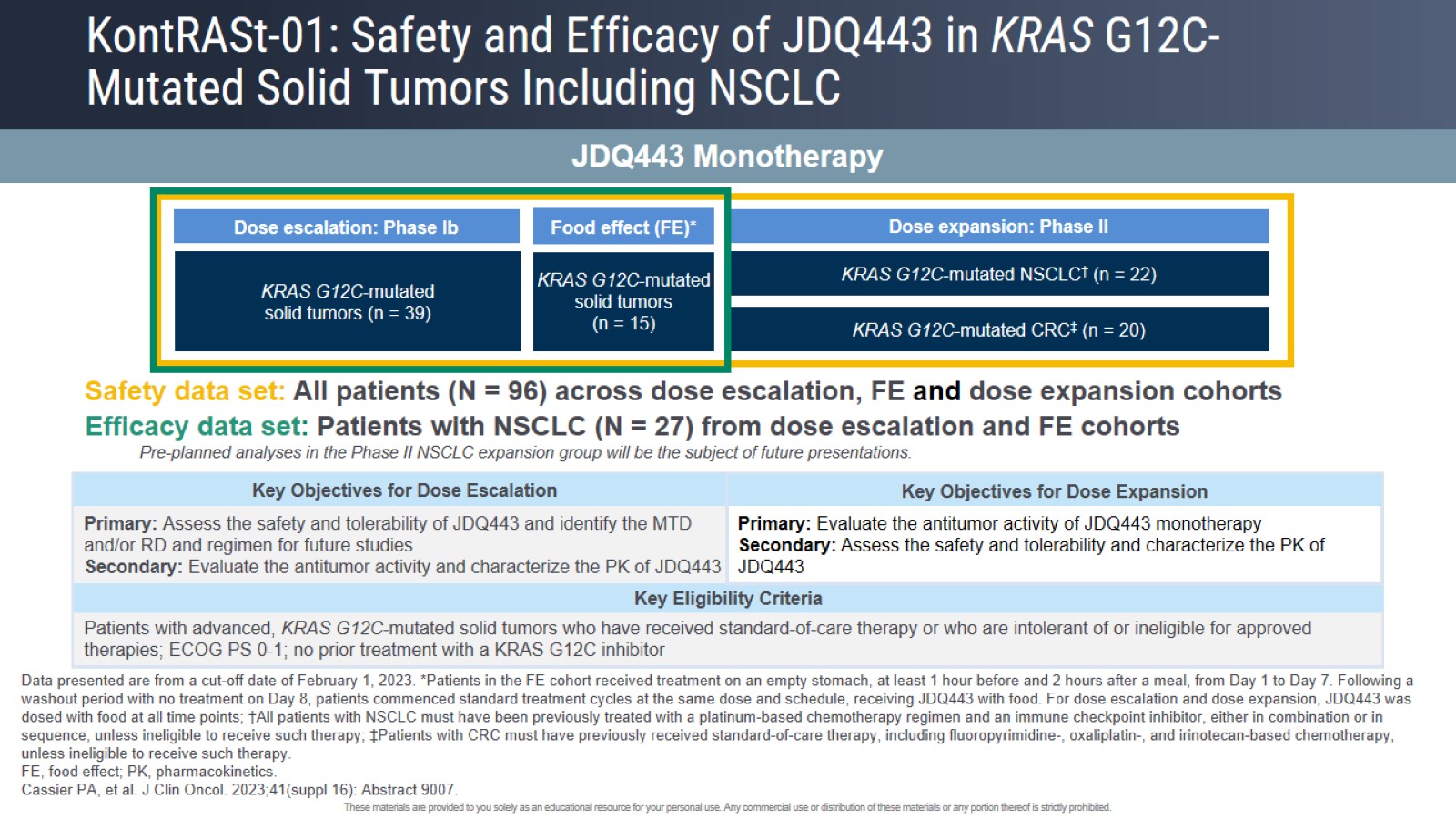 KontRASt-01: Safety and Efficacy of JDQ443 in KRAS G12C-Mutated Solid Tumors Including NSCLC
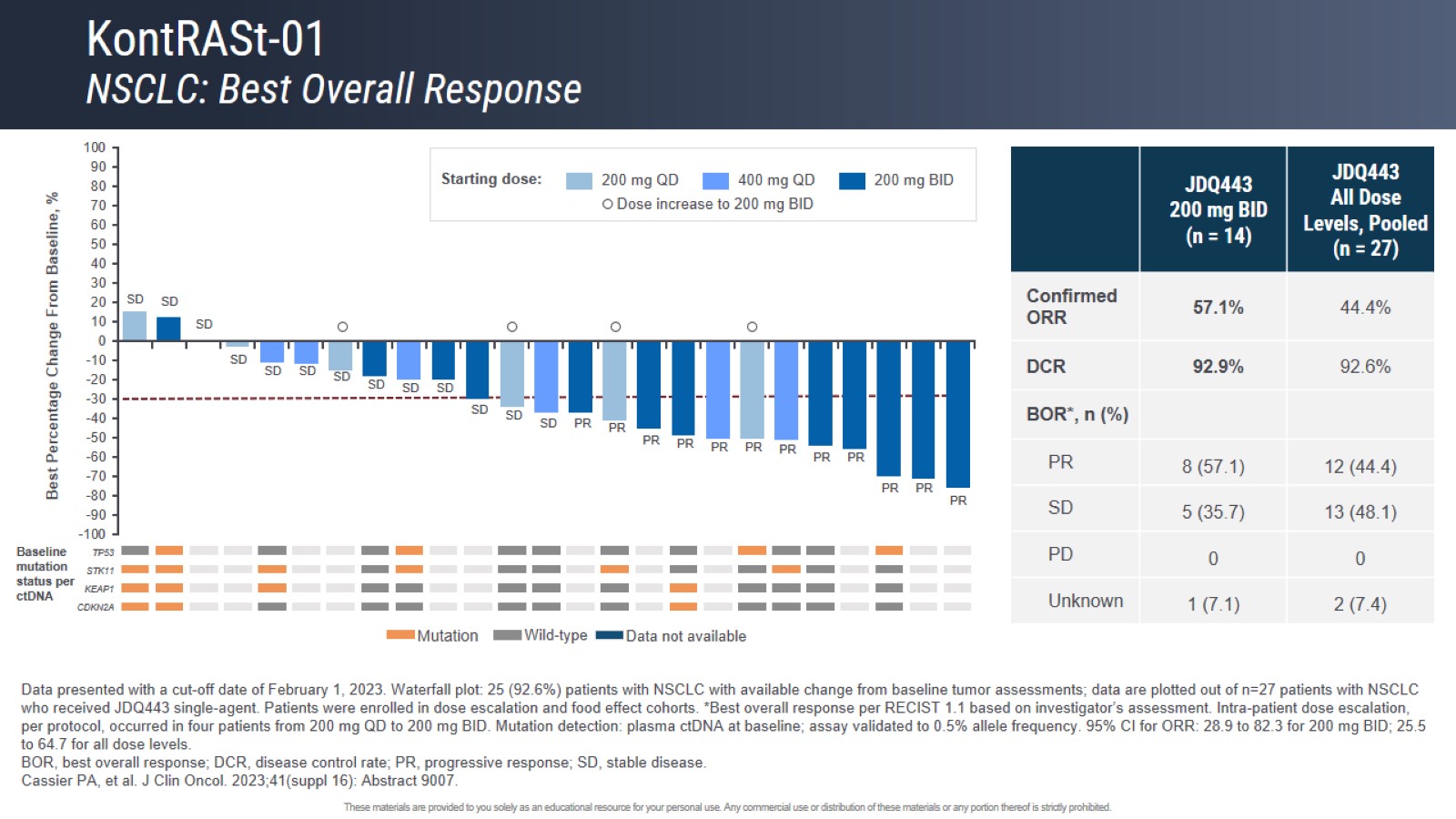 KontRASt-01NSCLC: Best Overall Response
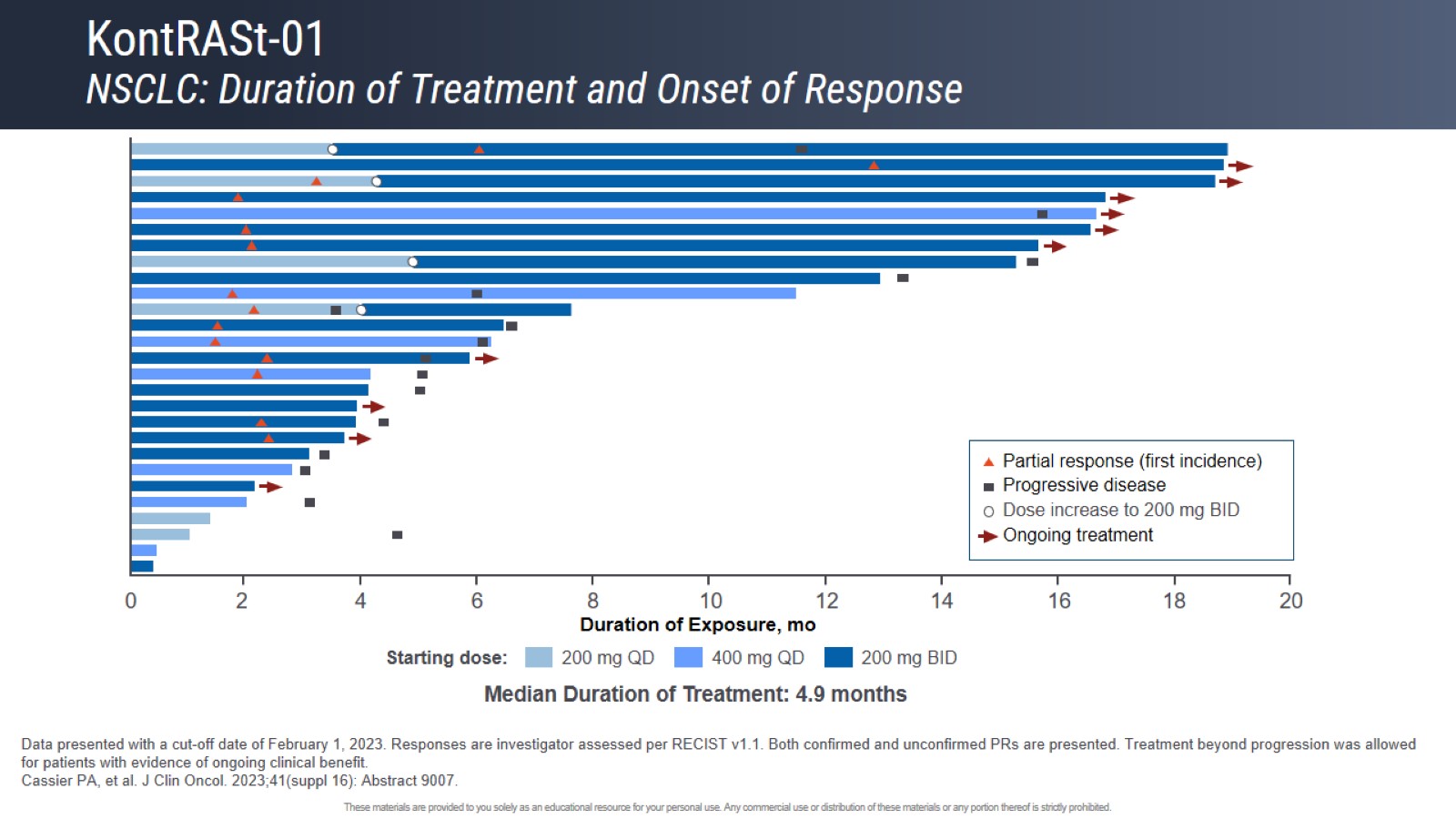 KontRASt-01NSCLC: Duration of Treatment and Onset of Response
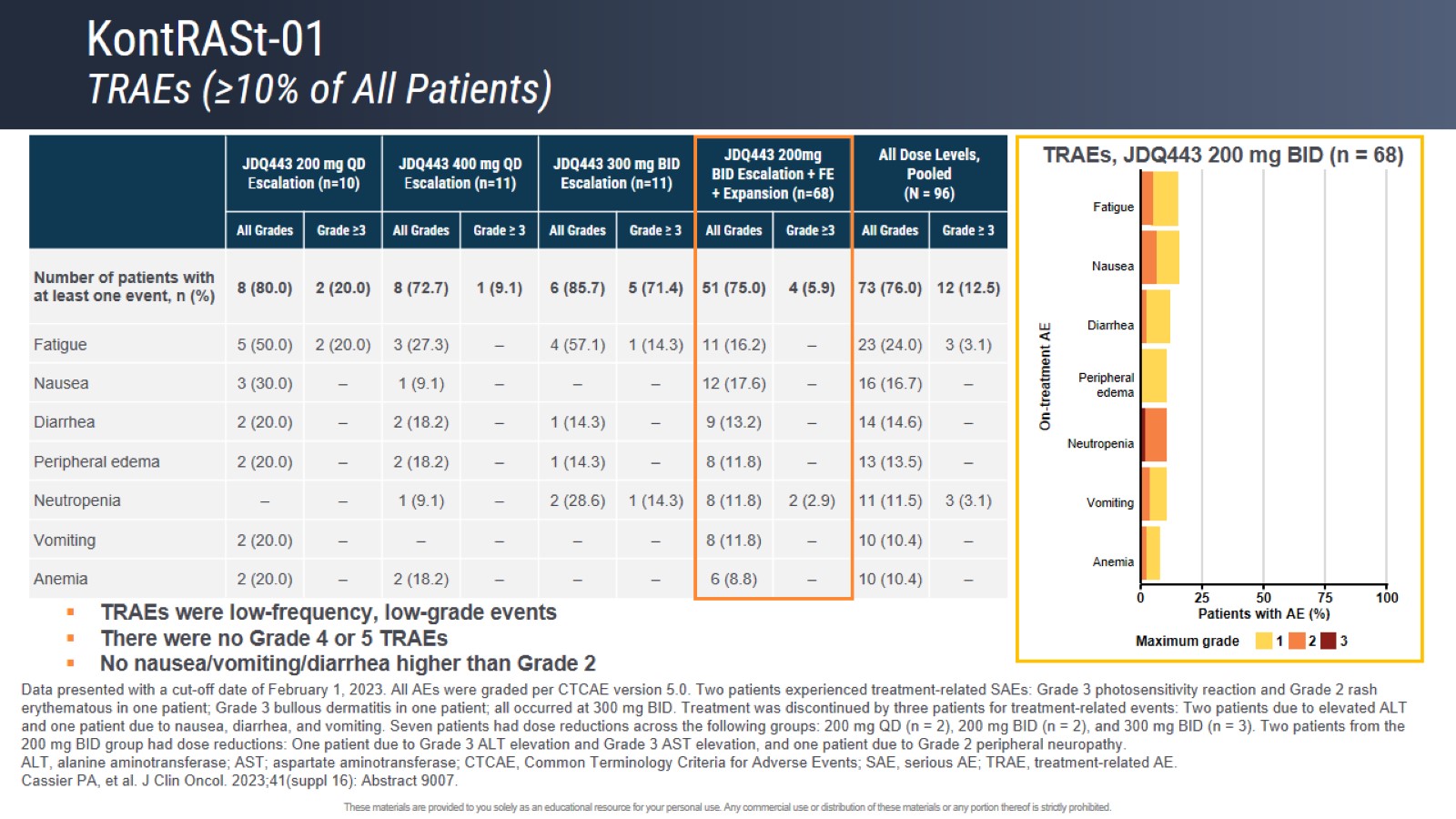 KontRASt-01TRAEs (≥10% of All Patients)
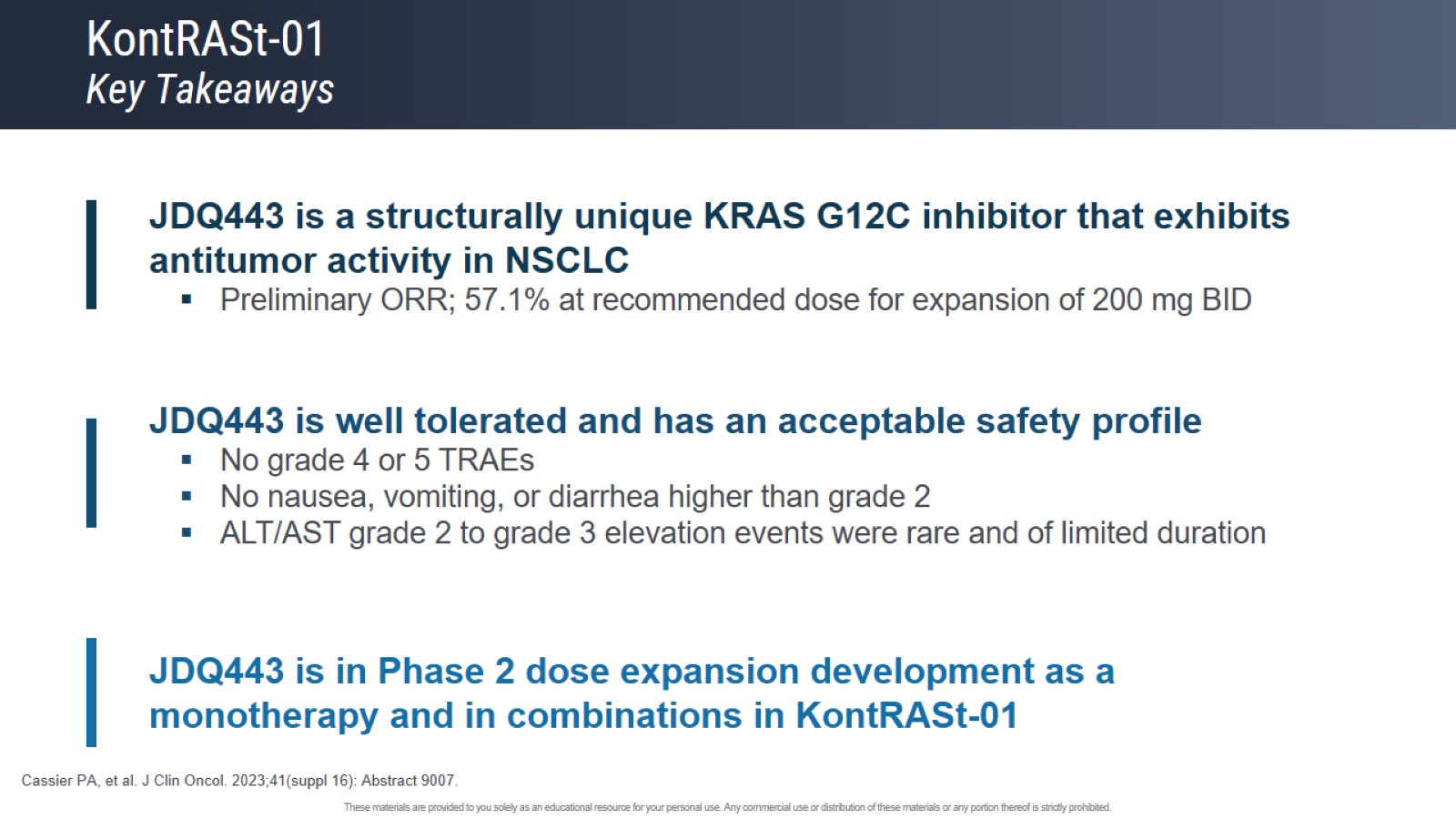 KontRASt-01Key Takeaways
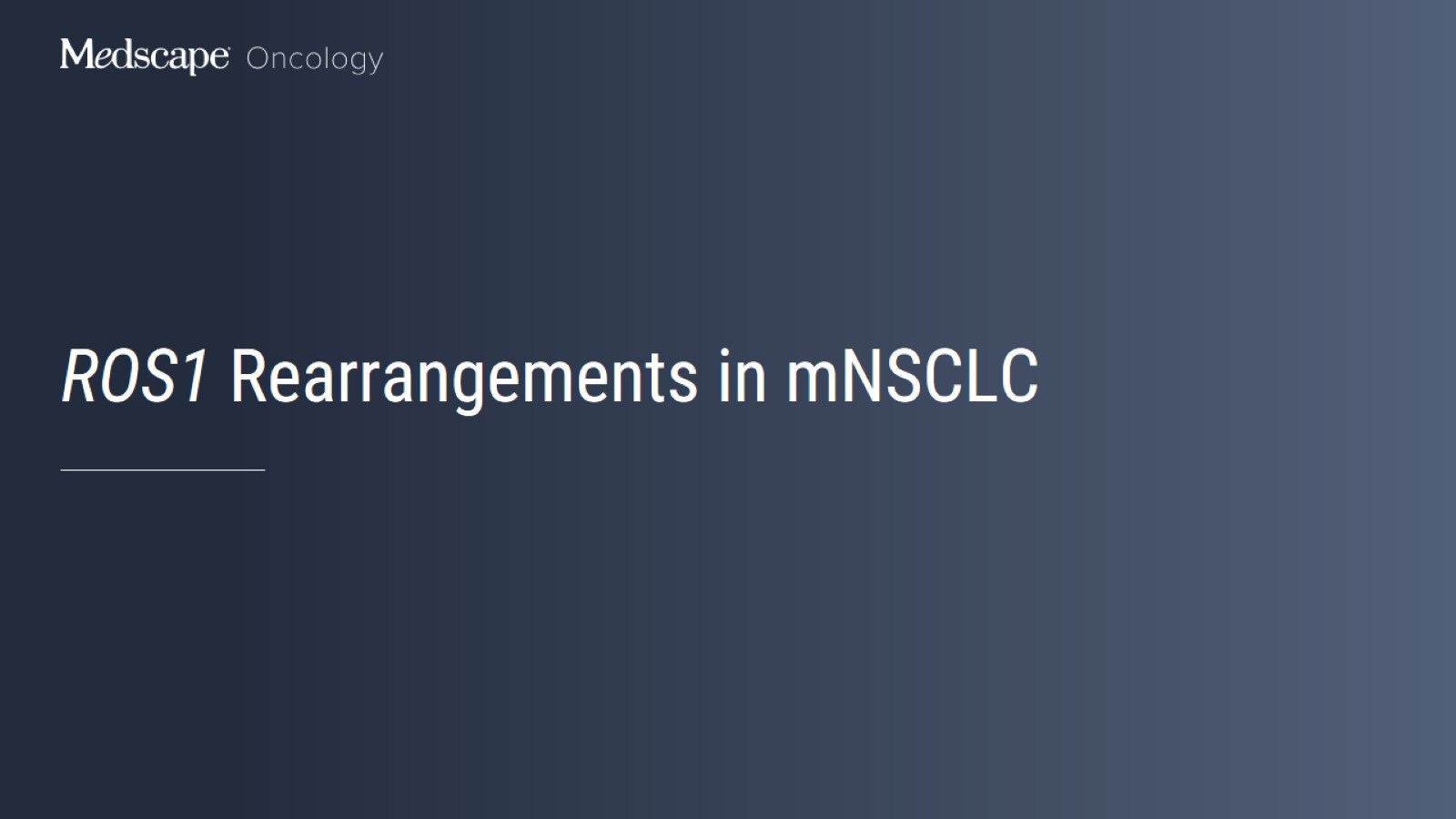 ROS1 Rearrangements in mNSCLC
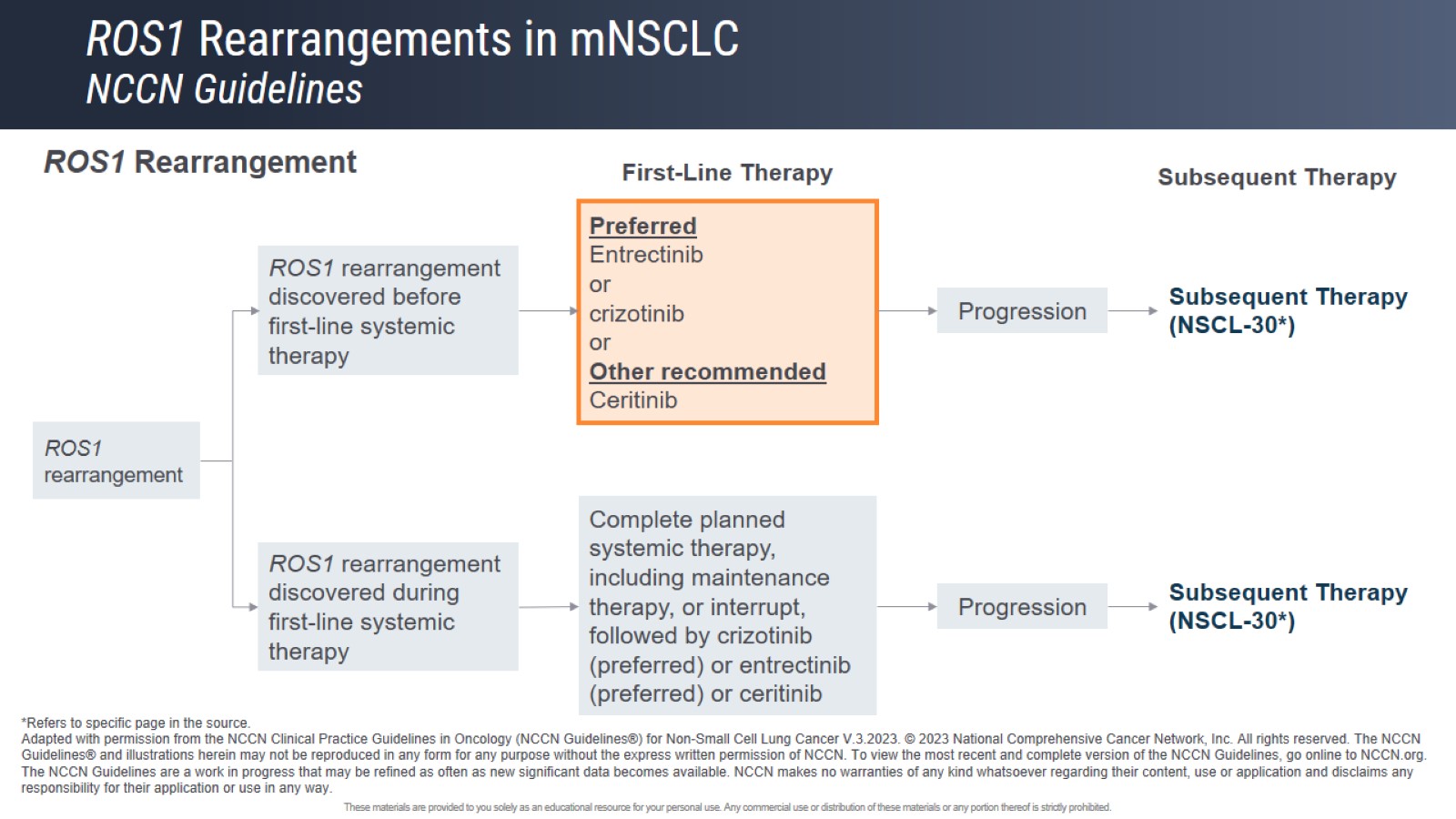 ROS1 Rearrangements in mNSCLCNCCN Guidelines
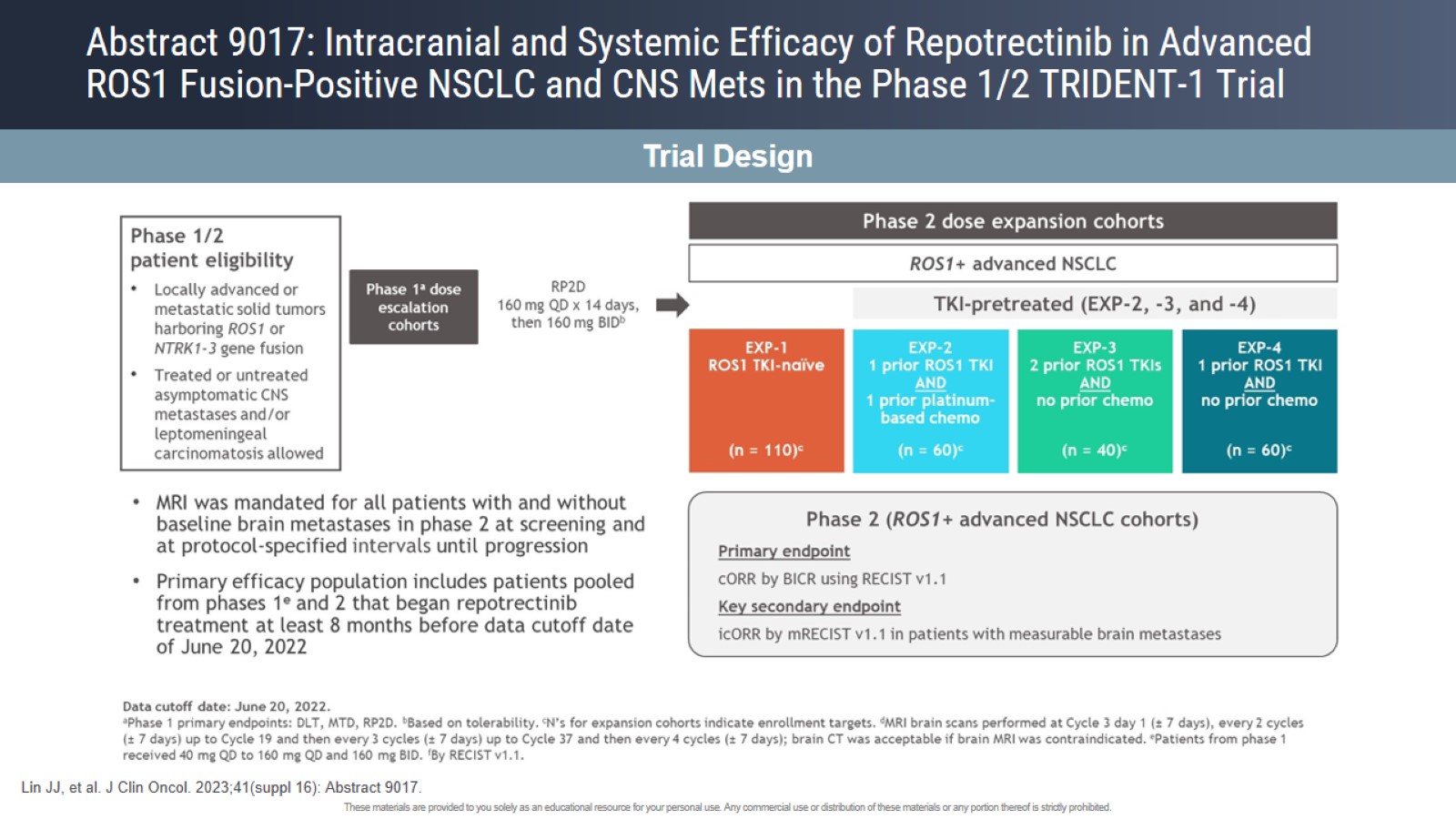 Abstract 9017: Intracranial and Systemic Efficacy of Repotrectinib in Advanced ROS1 Fusion-Positive NSCLC and CNS Mets in the Phase 1/2 TRIDENT-1 Trial
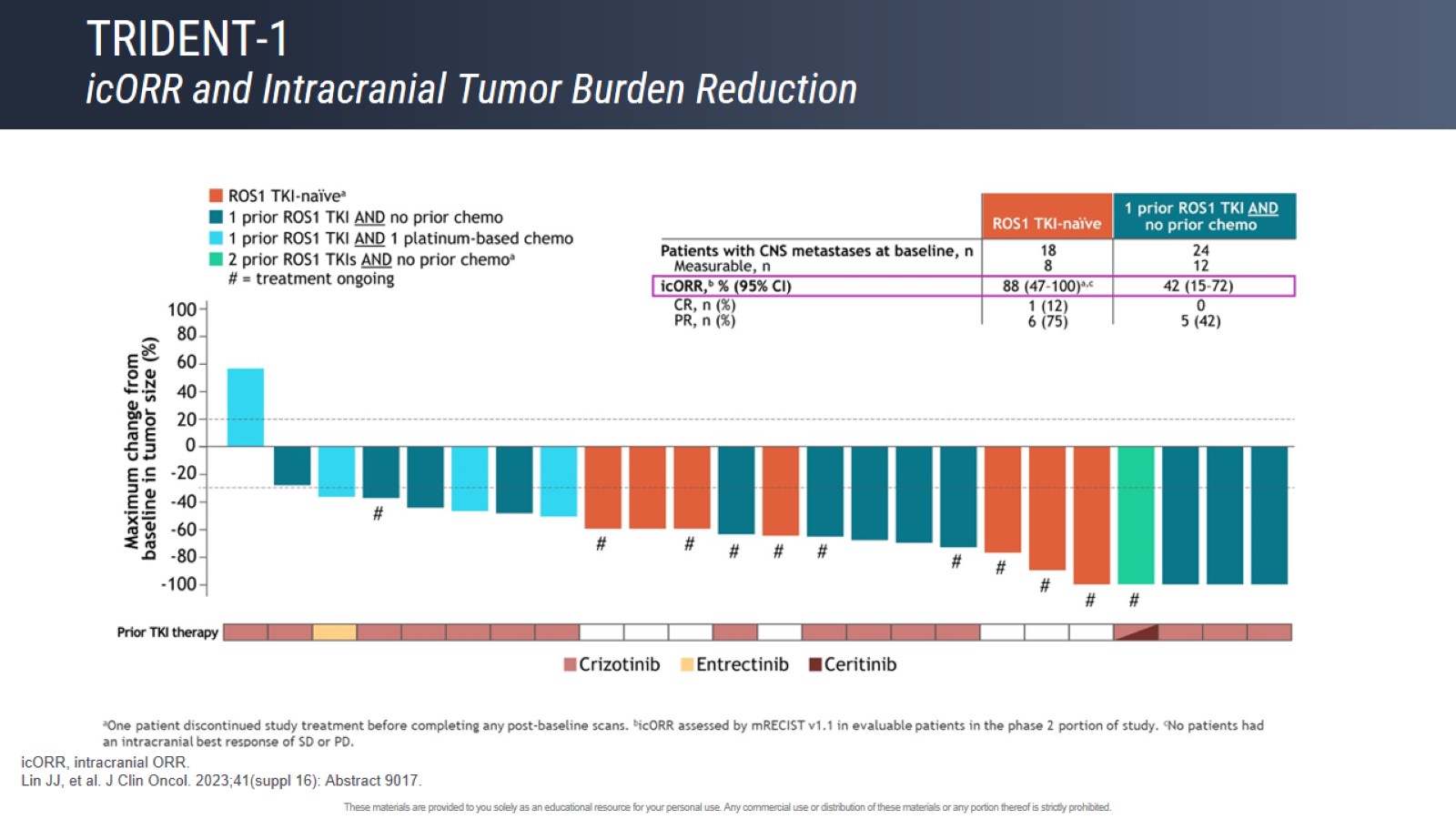 TRIDENT-1icORR and Intracranial Tumor Burden Reduction
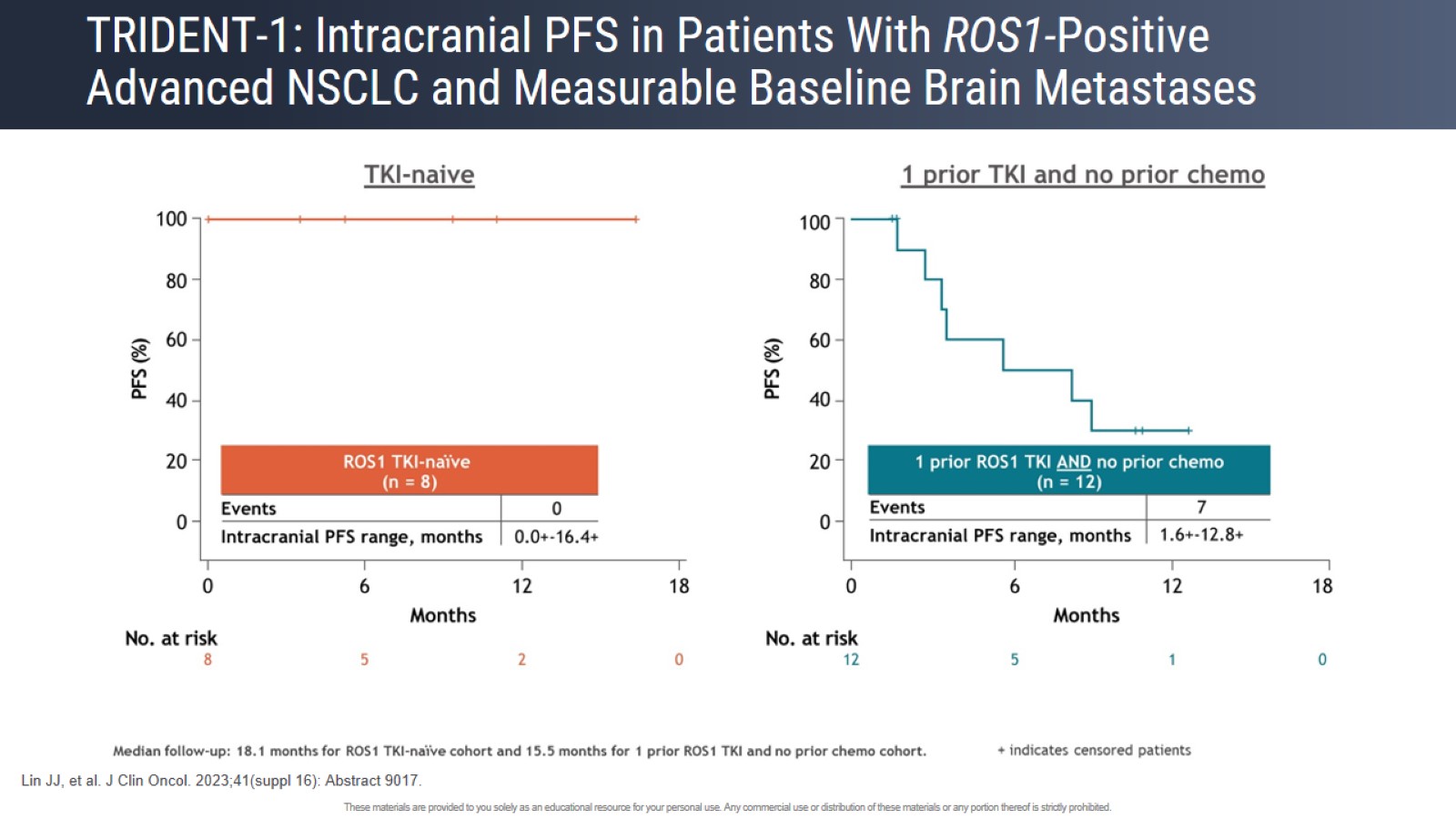 TRIDENT-1: Intracranial PFS in Patients With ROS1-Positive Advanced NSCLC and Measurable Baseline Brain Metastases
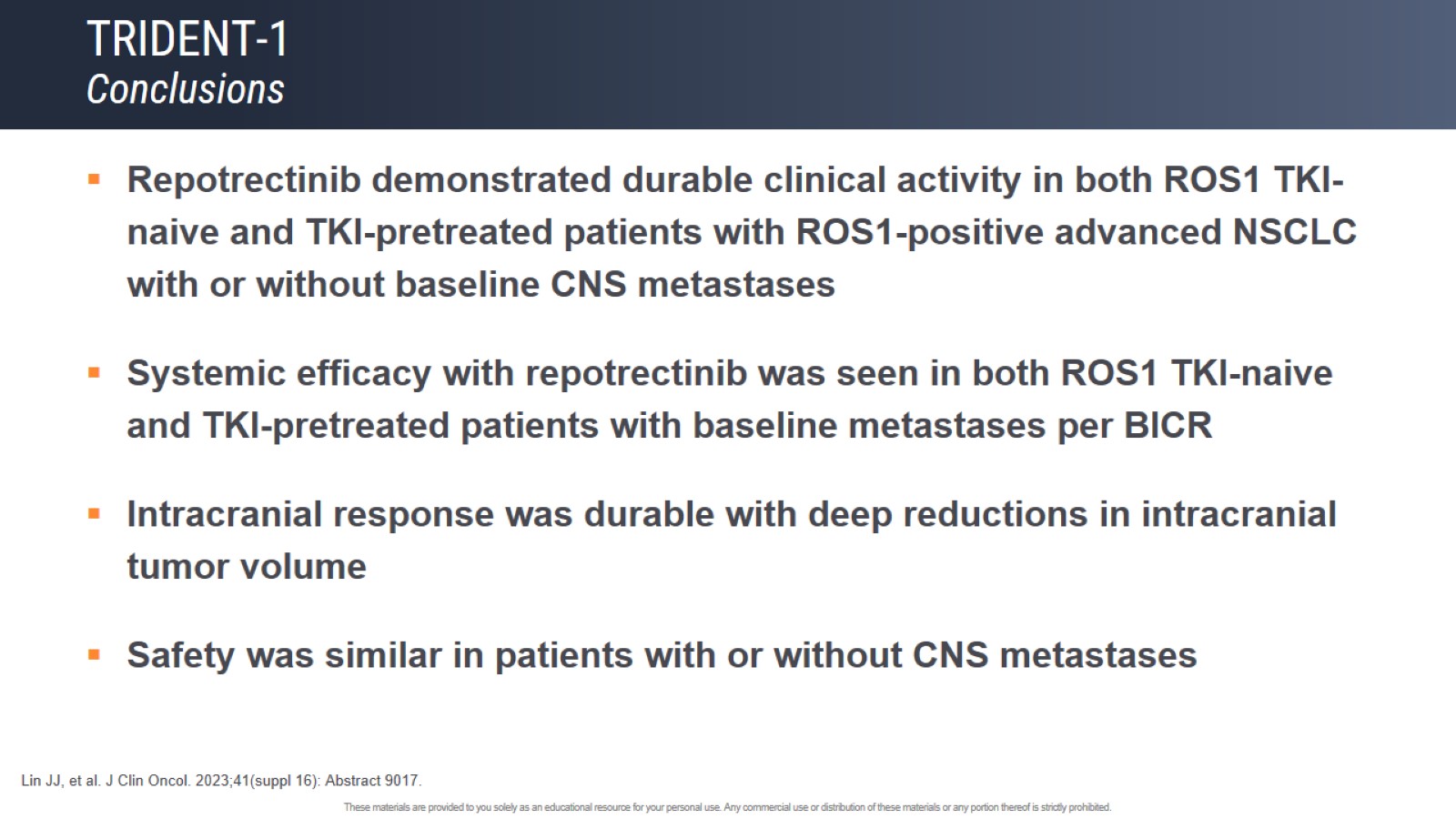 TRIDENT-1Conclusions
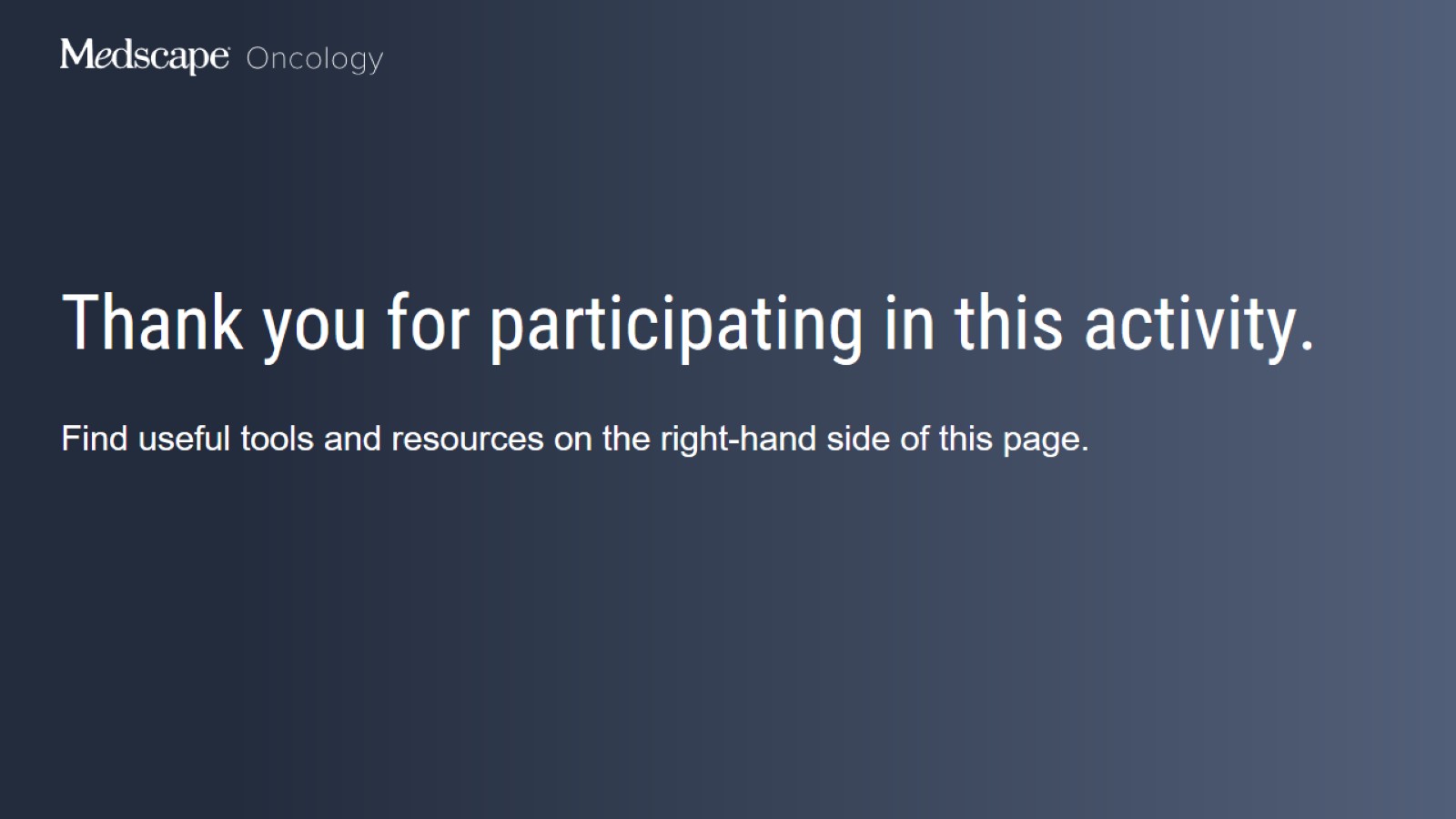